Exploiting observations to improve the predictive capacity in the Arctic, including its climate impacts

Dr. Pablo Ortega
Barcelona Supercomputing Center
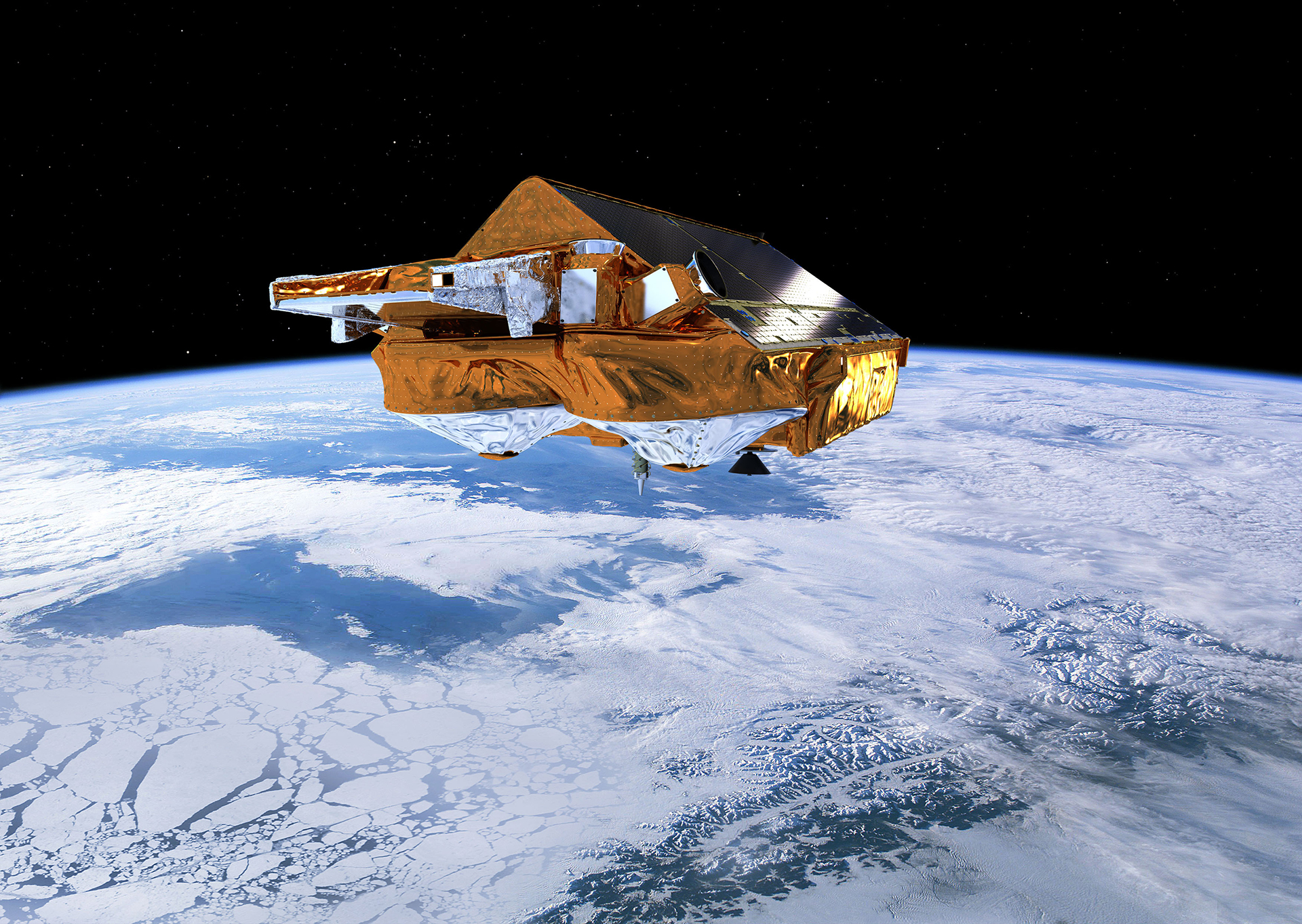 Fundamentals of Climate Prediction
Climate projections
Weather forecasts
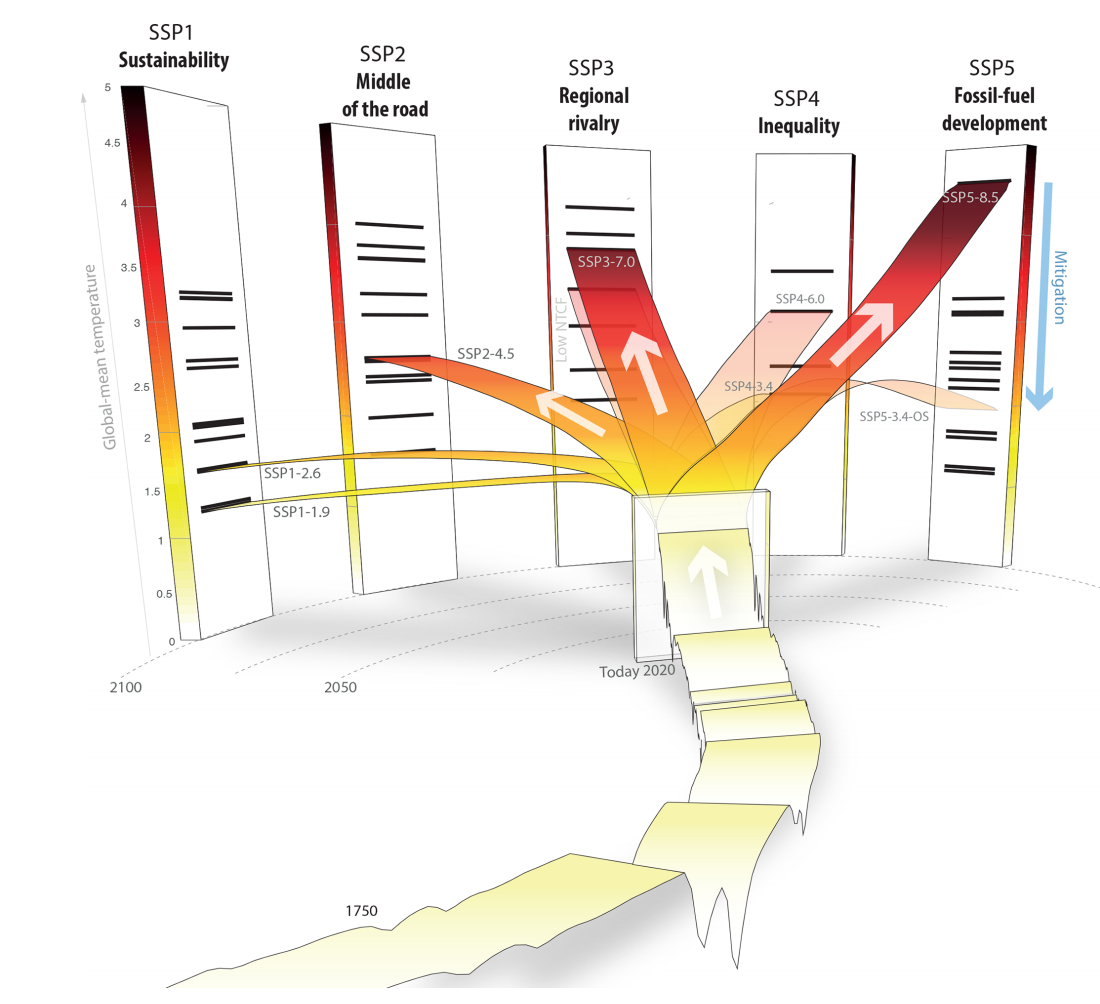 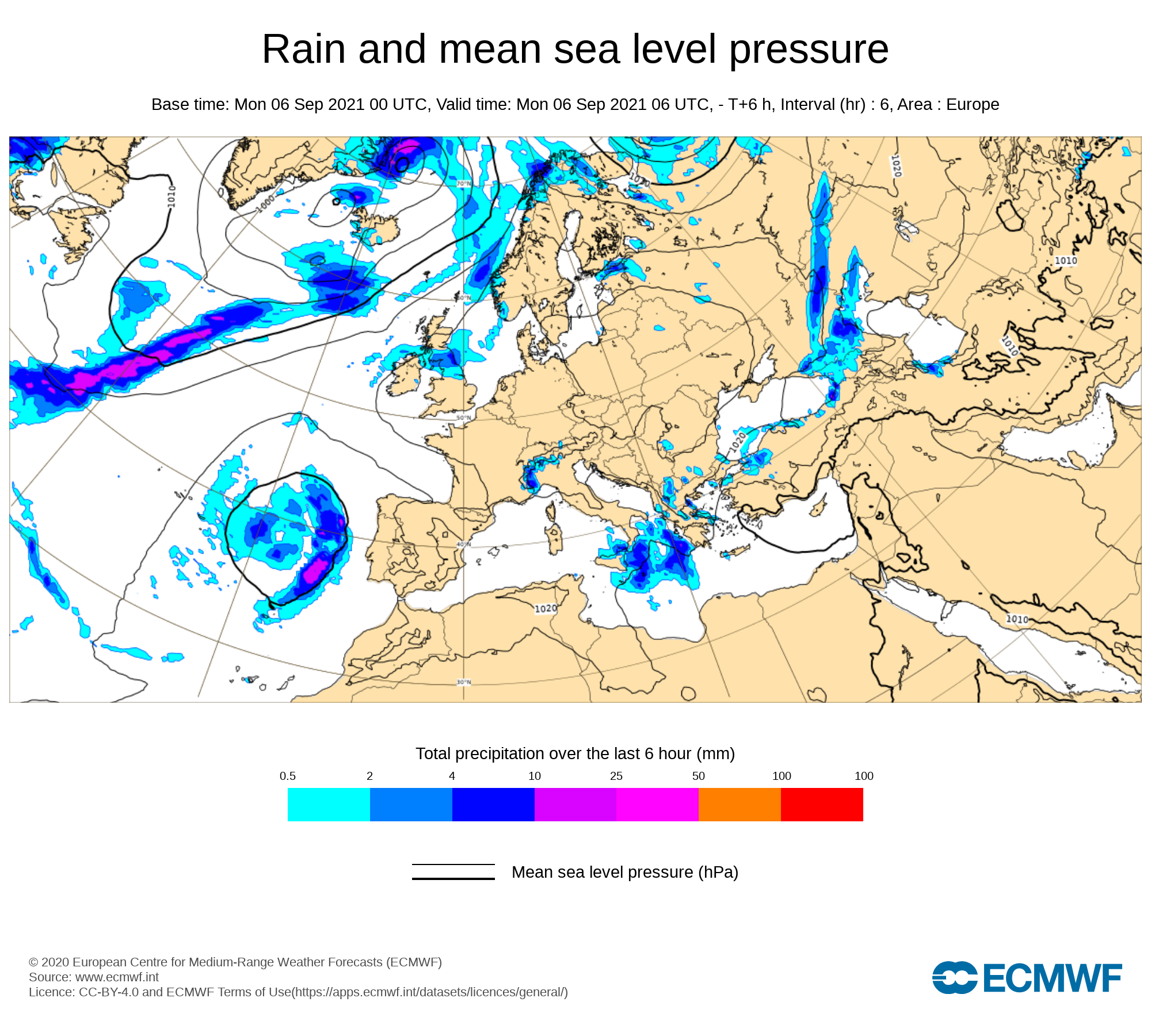 Meinshausen et al. (2020)
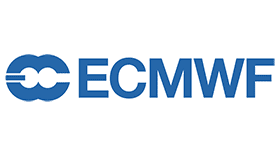 Days
Weeks
Months
Seasons
Years
Decades
Centuries
Fundamentals of Climate Prediction
Climate projections
Weather forecasts
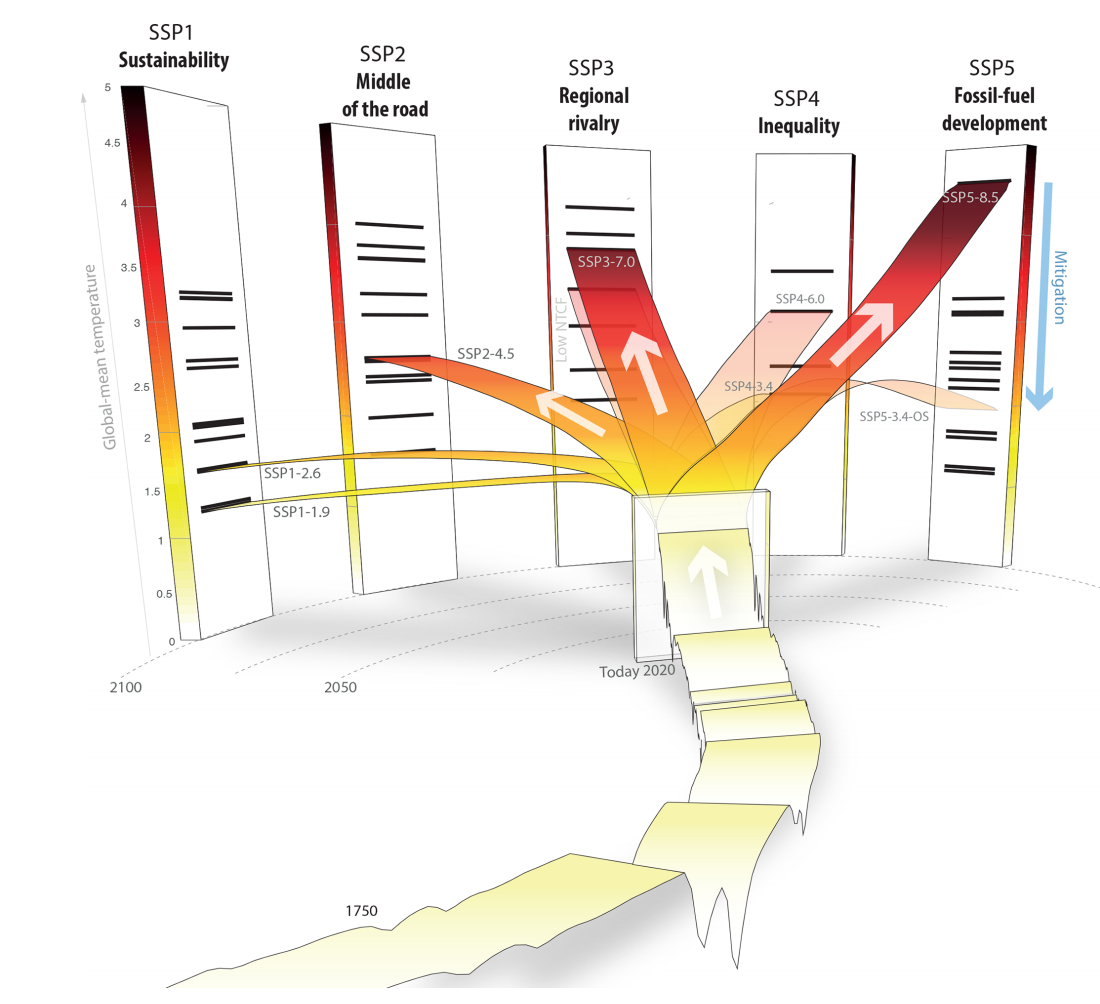 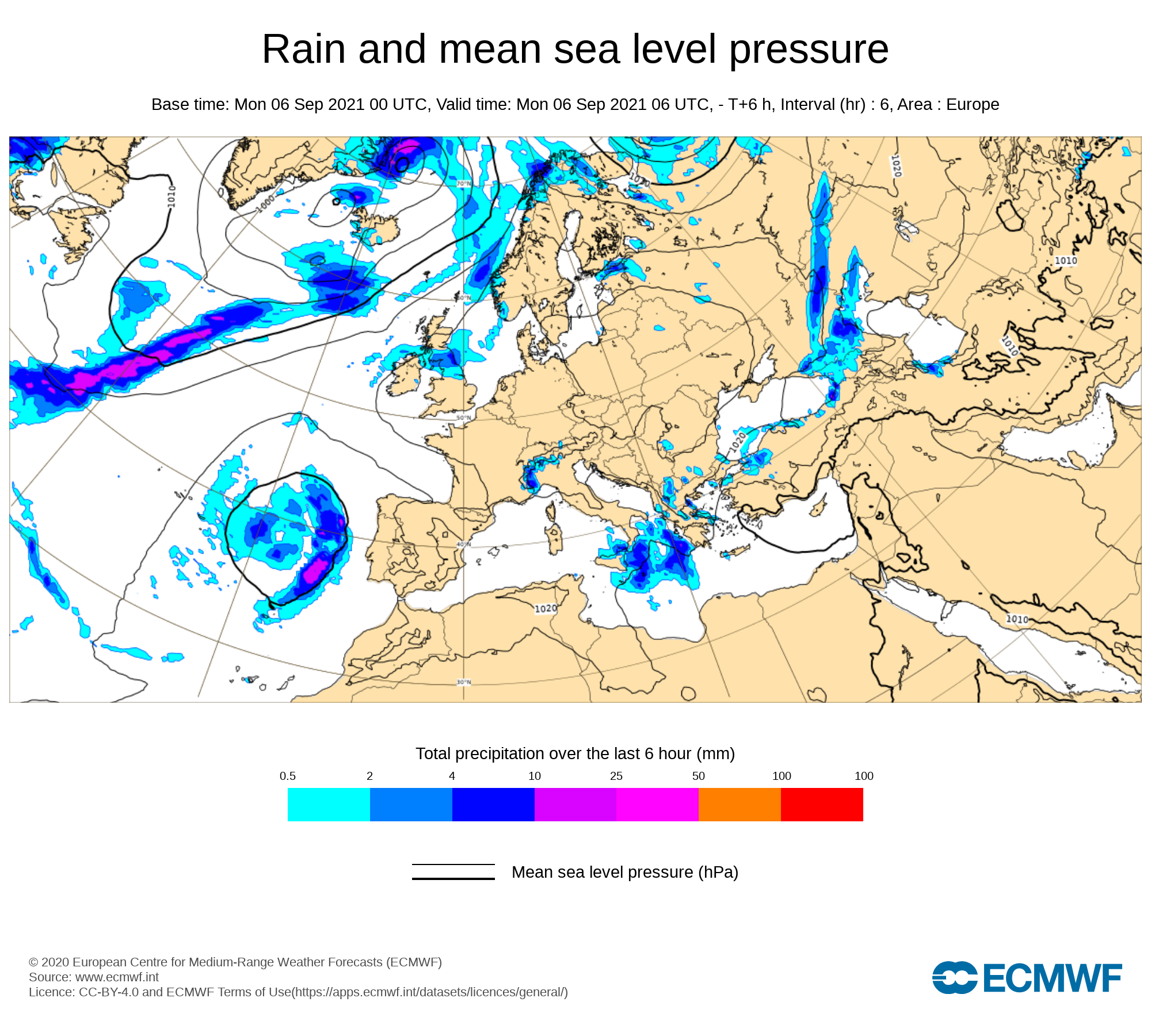 Meinshausen et al. (2020)
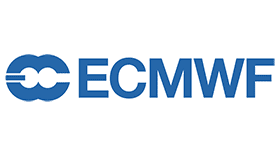 Days
Weeks
Months
Seasons
Years
Decades
Centuries
GHGs and Aerosols
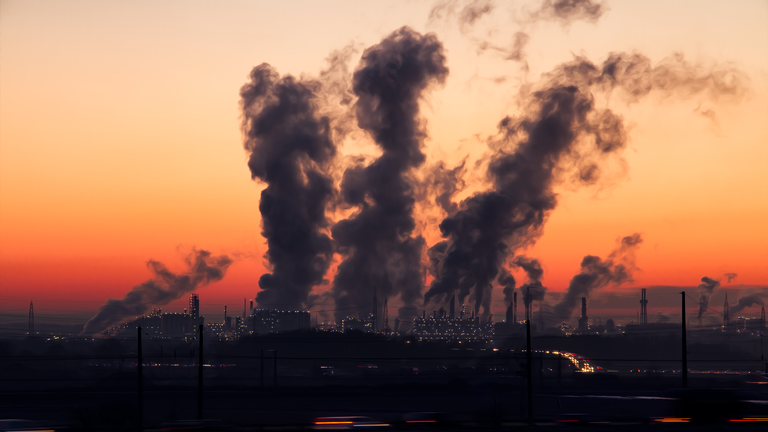 Good guess of future changes in radiative forcing factors
©NASA/SDO
©European Environment Agency
Fundamentals of Climate Prediction
Climate projections
Weather forecasts
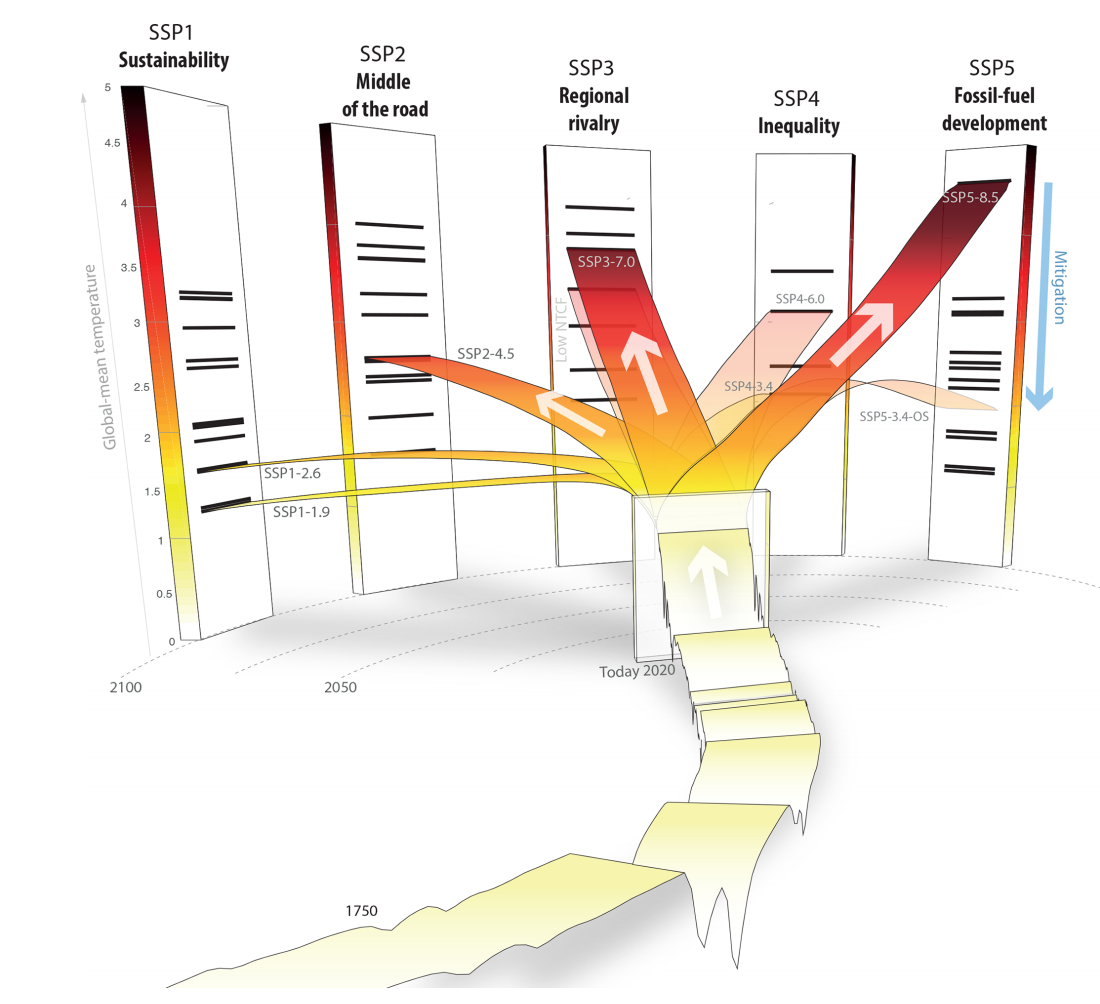 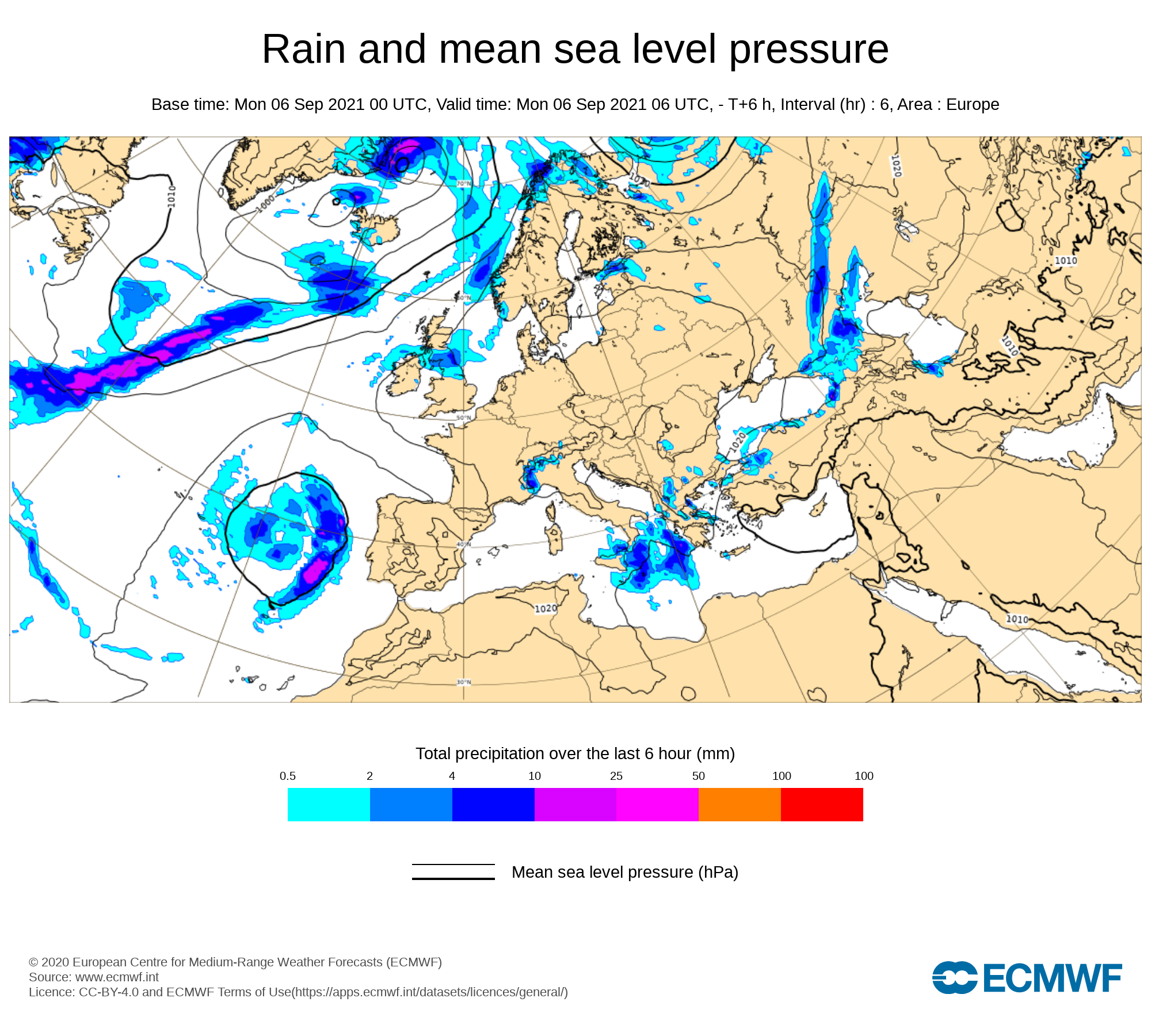 Meinshausen et al. (2020)
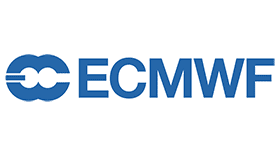 Days
Weeks
Months
Seasons
Years
Decades
Centuries
Current Meteorological state
GHGs and Aerosols
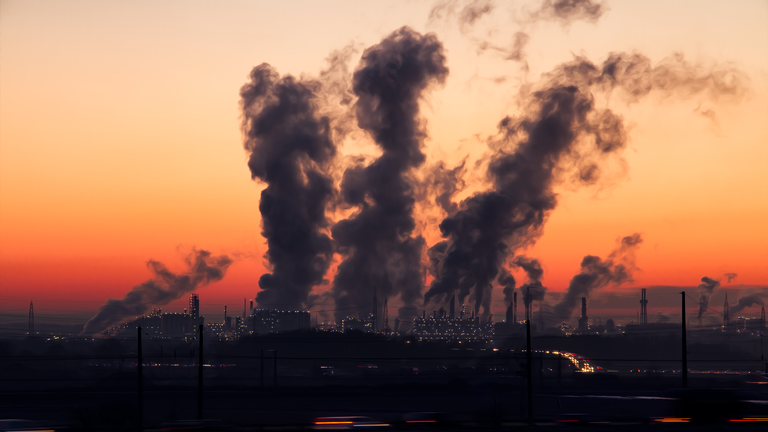 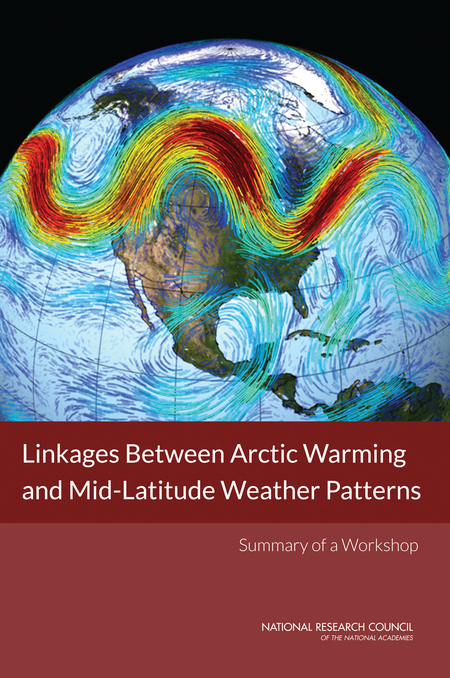 Initialization of internal 
sources of predictability
Good guess of future changes in radiative forcing factors
©NASA/SDO
©European Environment Agency
©National Research Council
Fundamentals of Climate Prediction
Climate projections
Weather forecasts
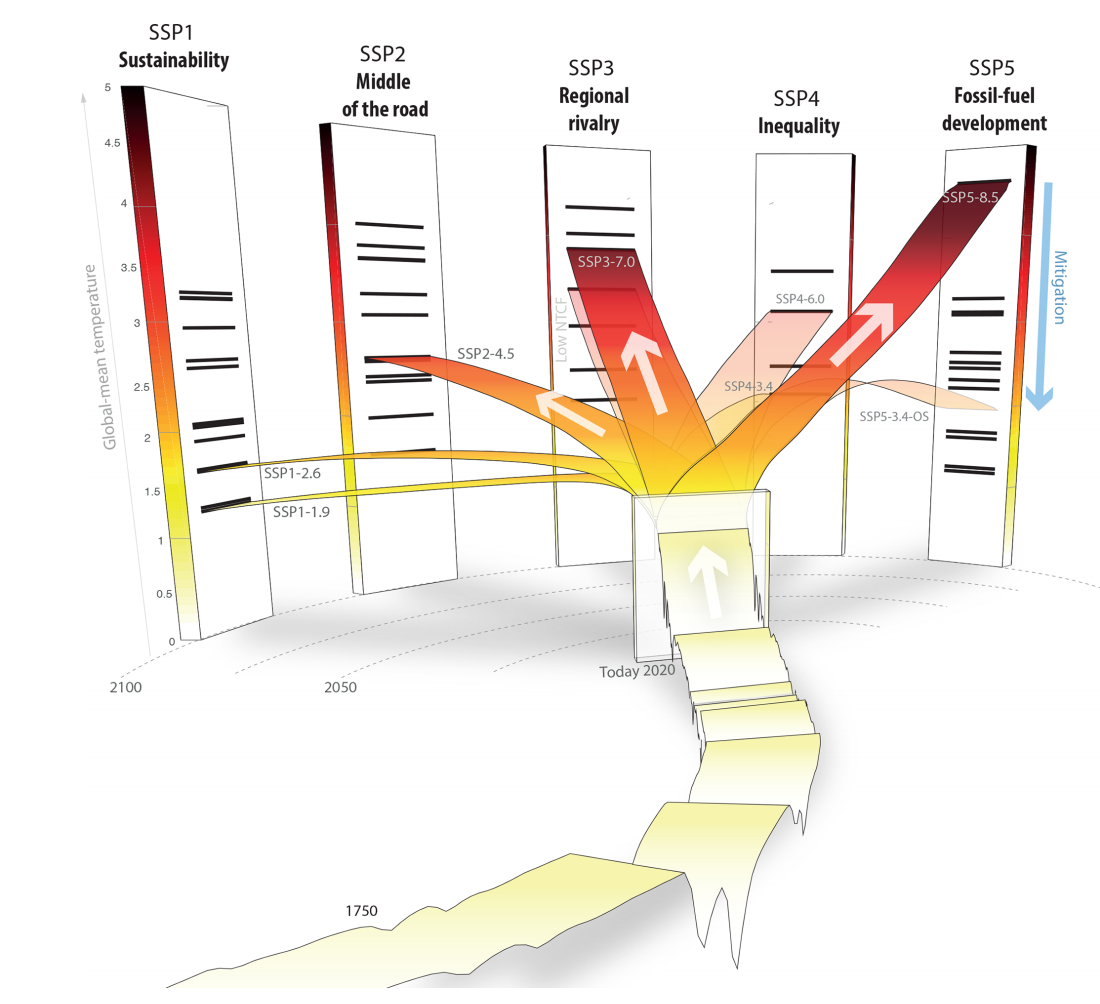 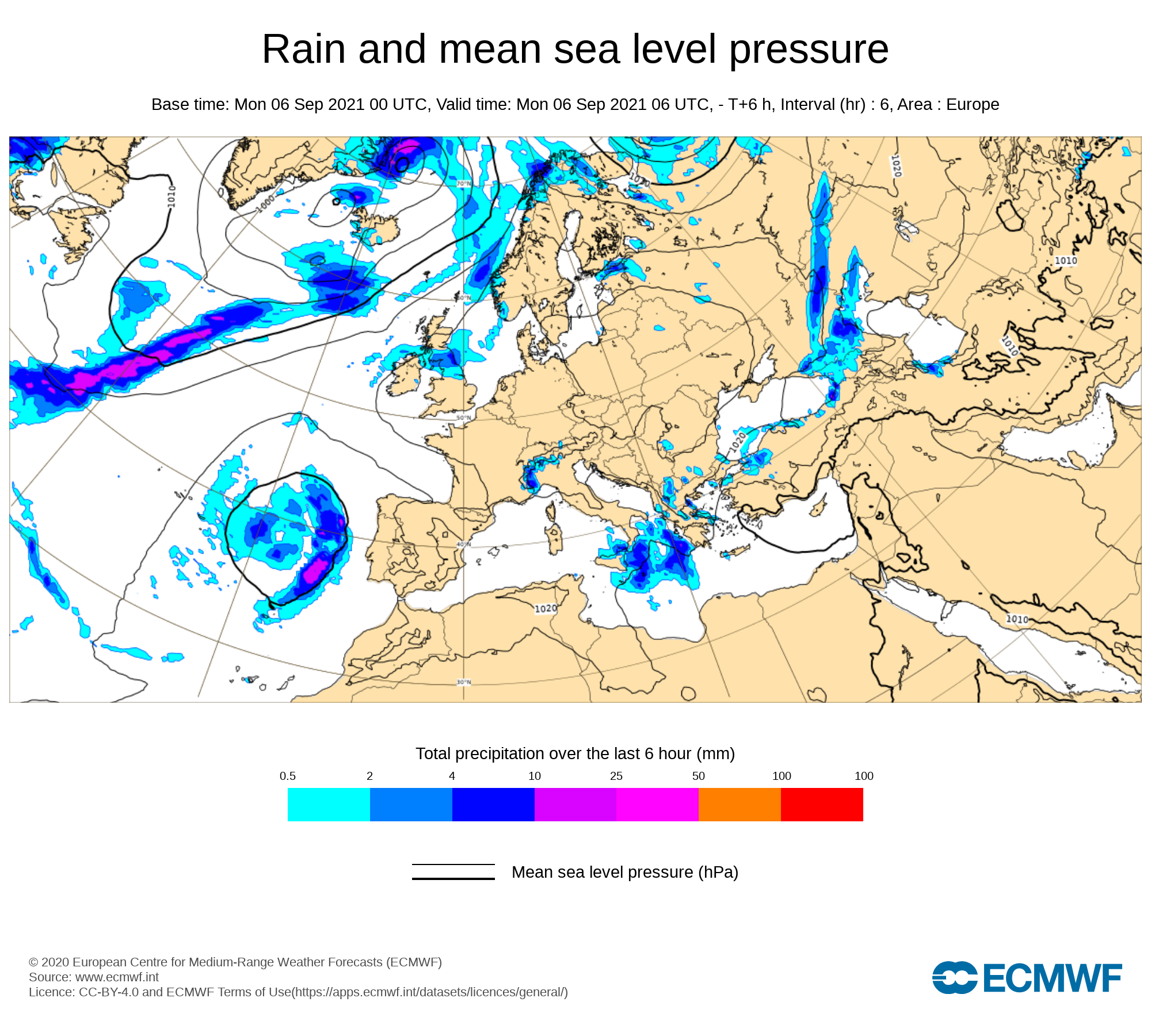 Meinshausen et al. (2020)
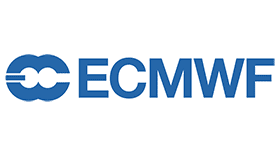 Days
Weeks
Months
Seasons
Years
Decades
Centuries
Current Meteorological state
GHGs and Aerosols
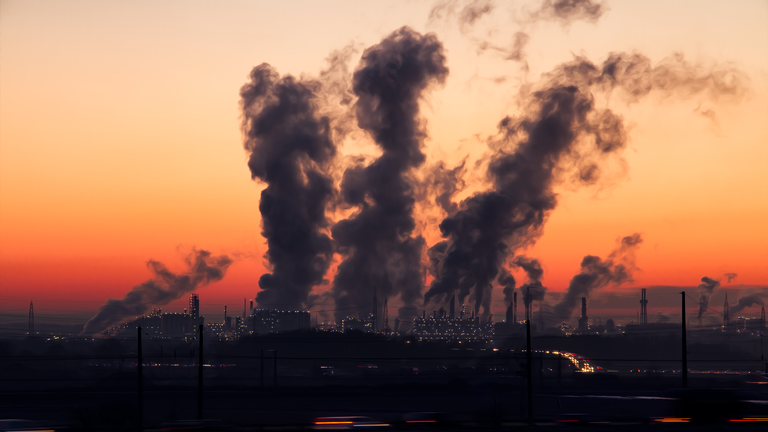 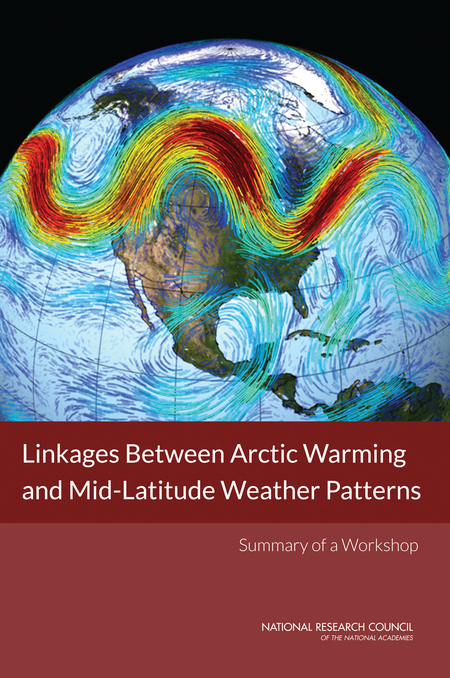 Initialization of internal 
sources of predictability
Good guess of future changes in radiative forcing factors
©National Research Council
Fundamentals of Climate Prediction
Climate projections
Weather forecasts
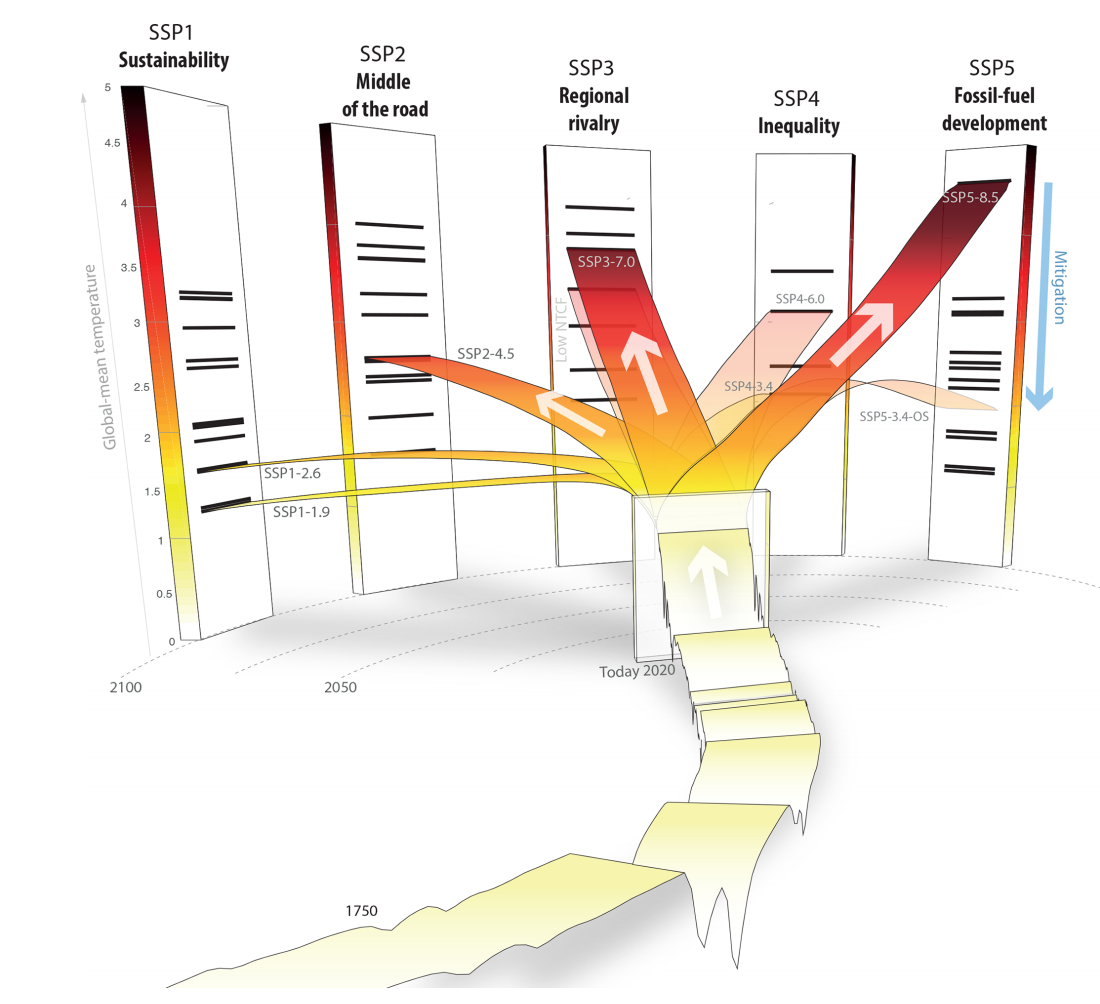 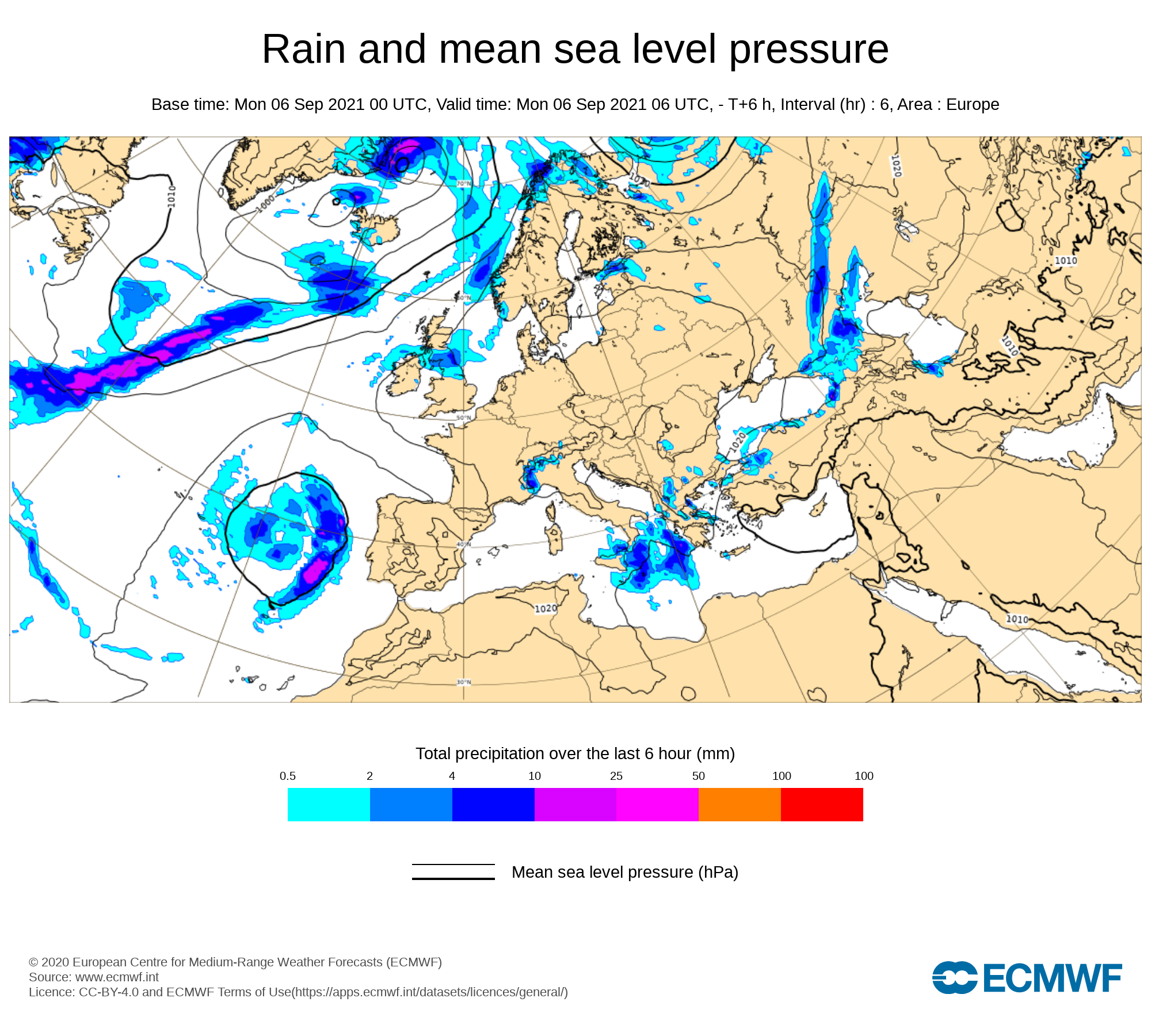 Meinshausen et al. (2020)
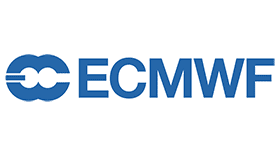 Days
Weeks
Months
Seasons
Years
Decades
Centuries
Observations
Global Earth System Model
Current Meteorological state
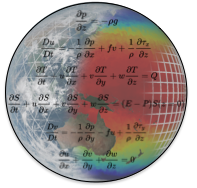 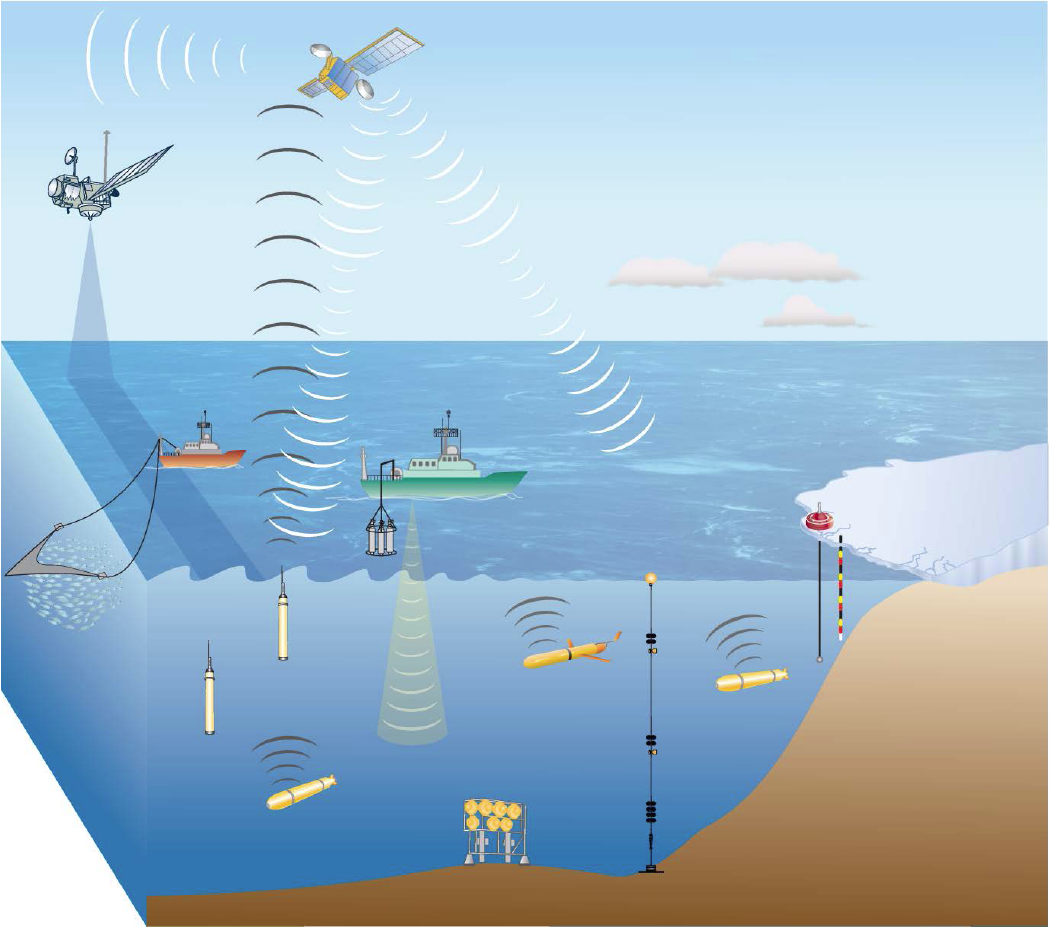 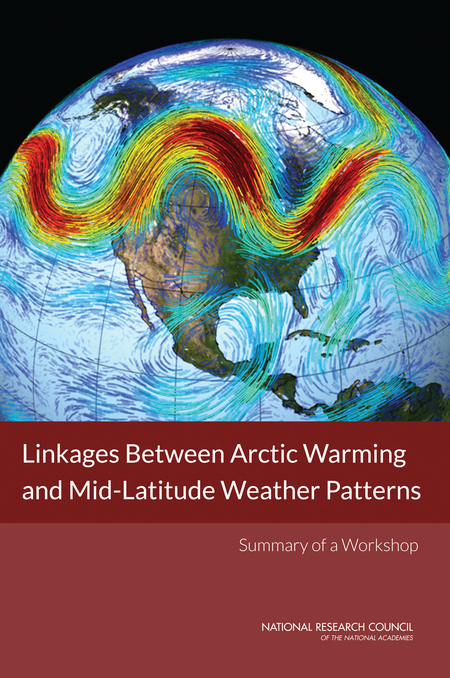 Initialization of internal 
sources of predictability
DATA ASSIMILATION
©National Research Council
Fundamentals of Climate Prediction
Climate projections
Weather forecasts
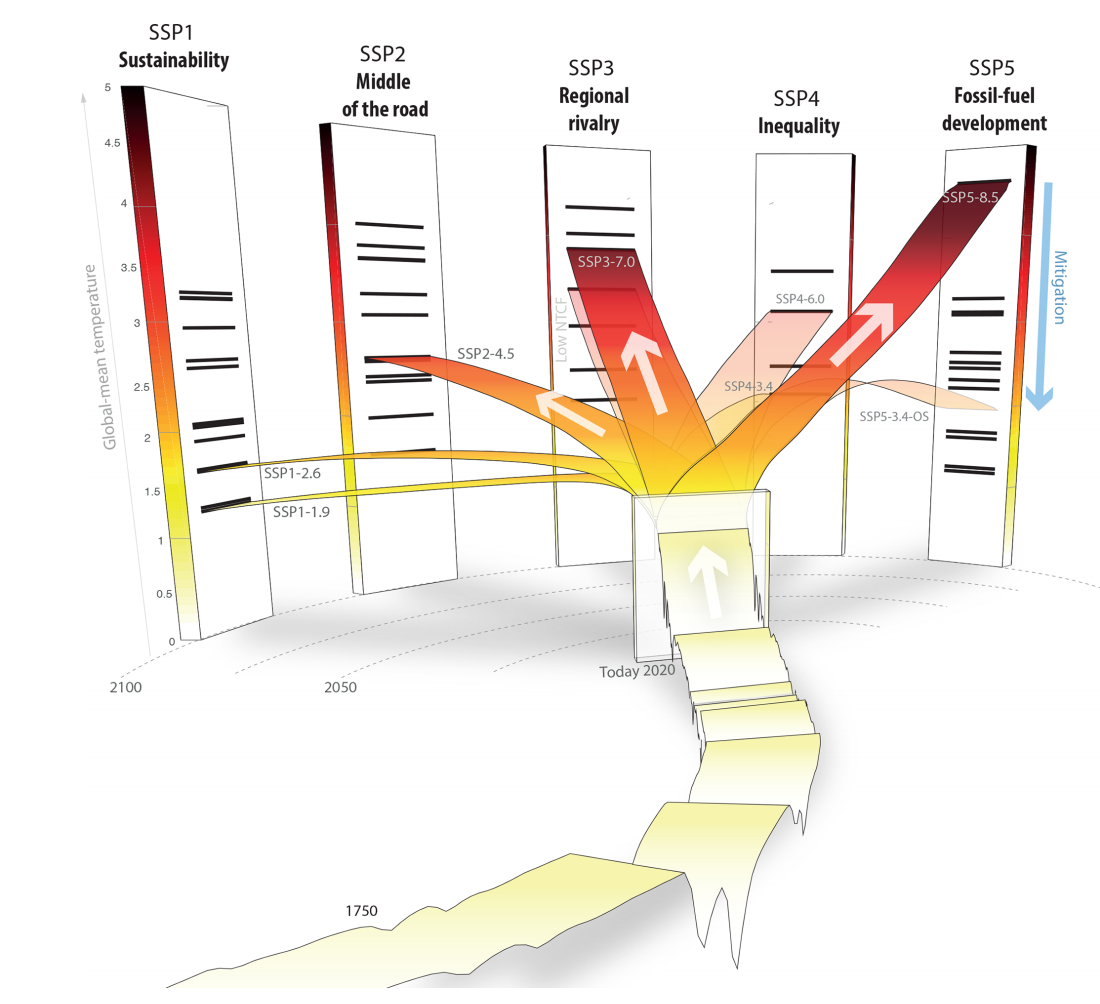 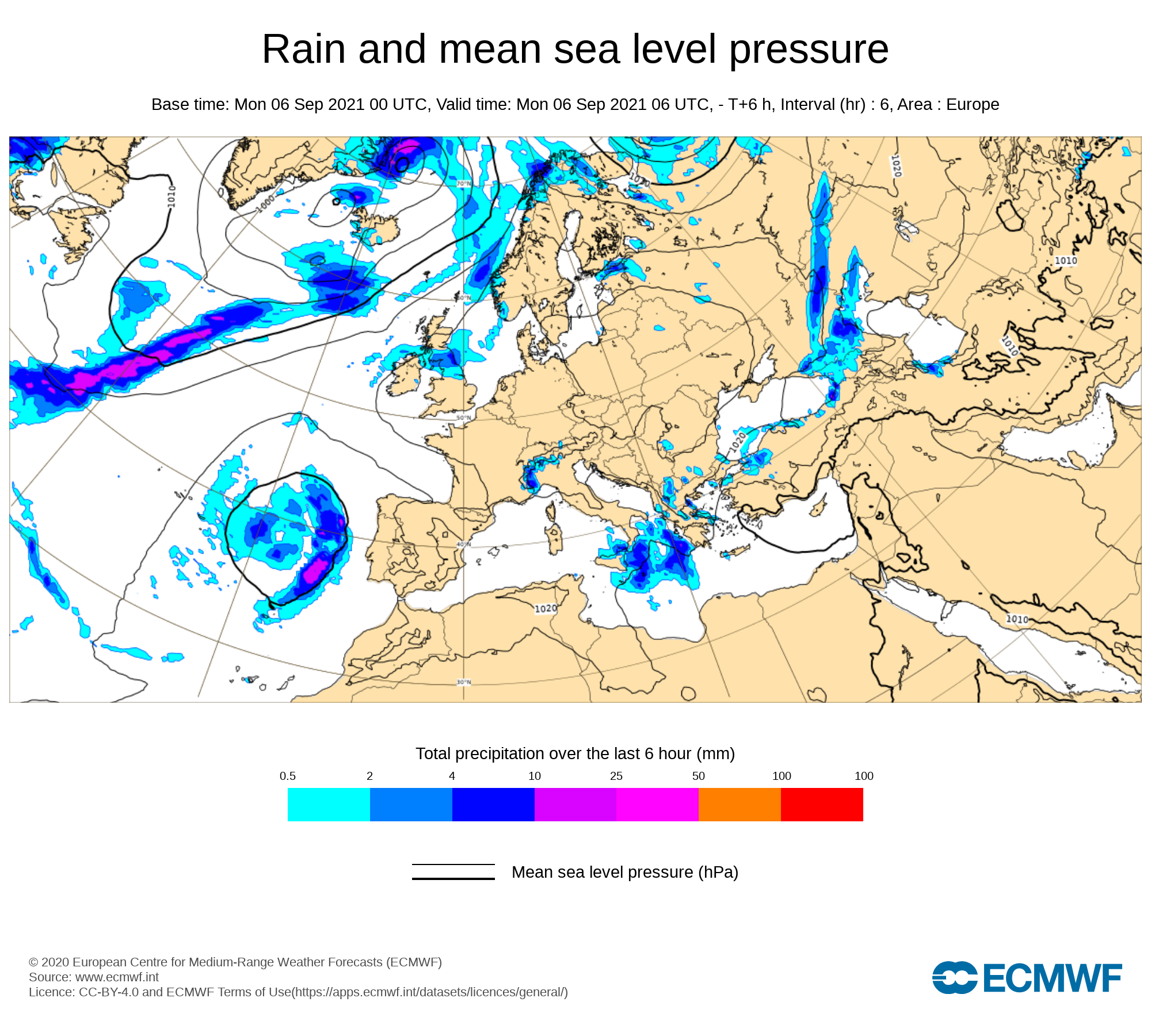 Meinshausen et al. (2020)
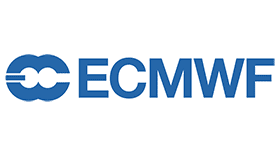 Days
Weeks
Months
Seasons
Years
Decades
Centuries
Observations
Global Earth System Model
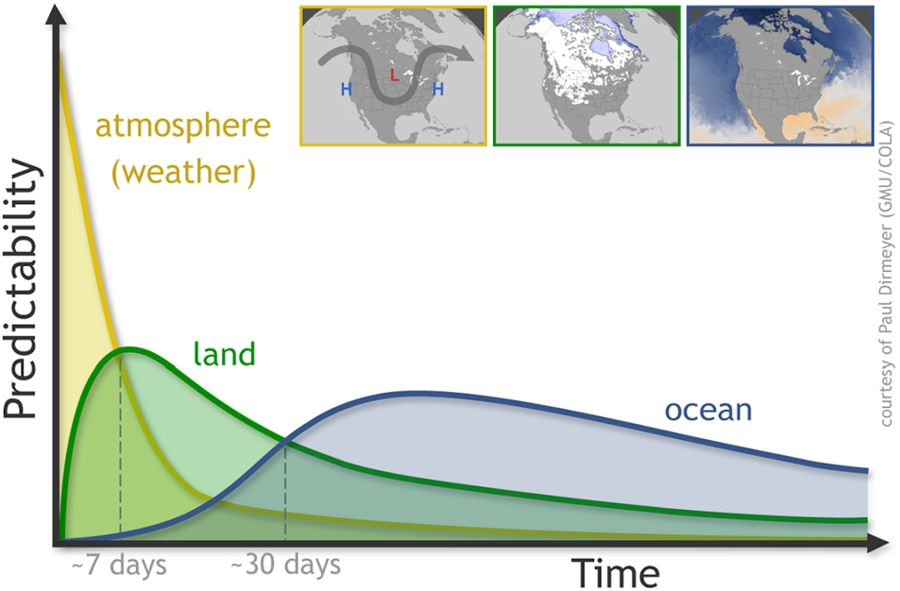 Mariotti et al. (2018)
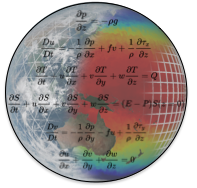 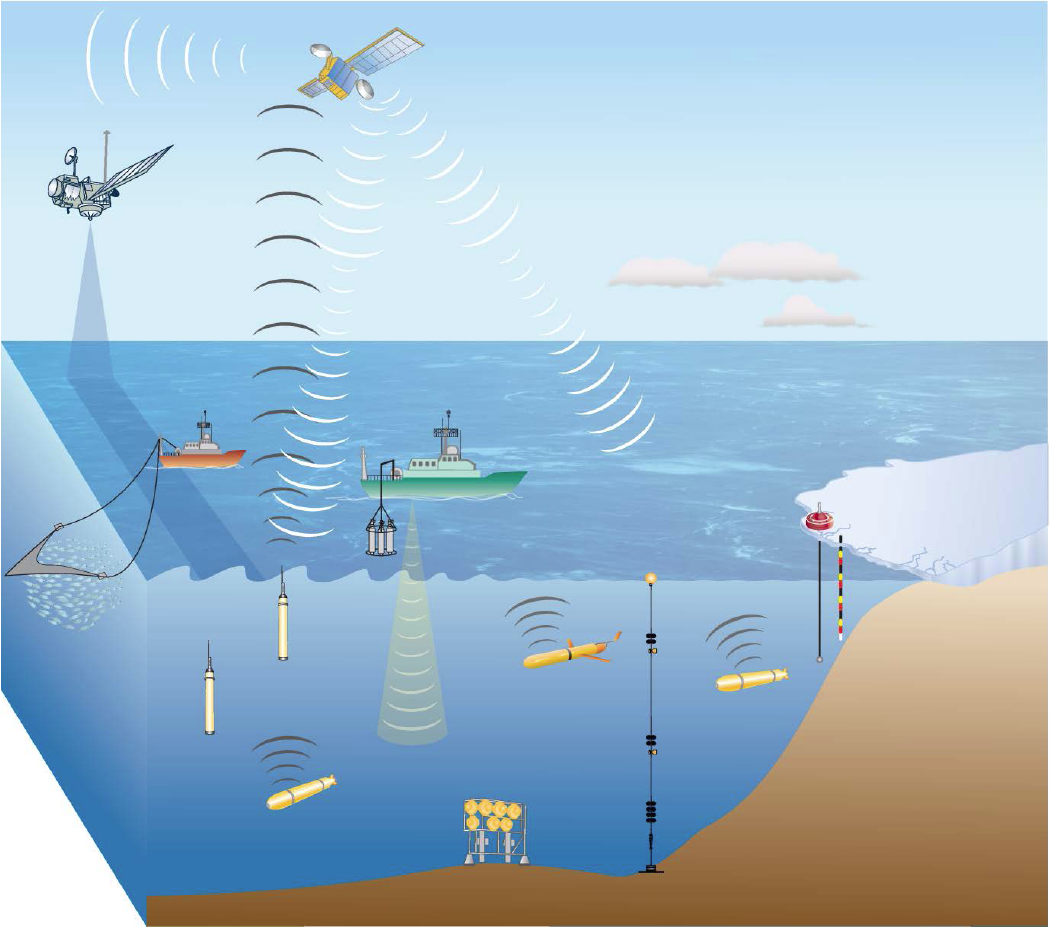 ©Paul Dirmeyer (GMU/COLA)
atmosphere
Predictability
Predictability from slowly varying components of the Earth system
DATA ASSIMILATION
ocean/sea ice
land
~7 days
~30 days
Time
Fundamentals of Climate Prediction
Climate projections
Weather forecasts
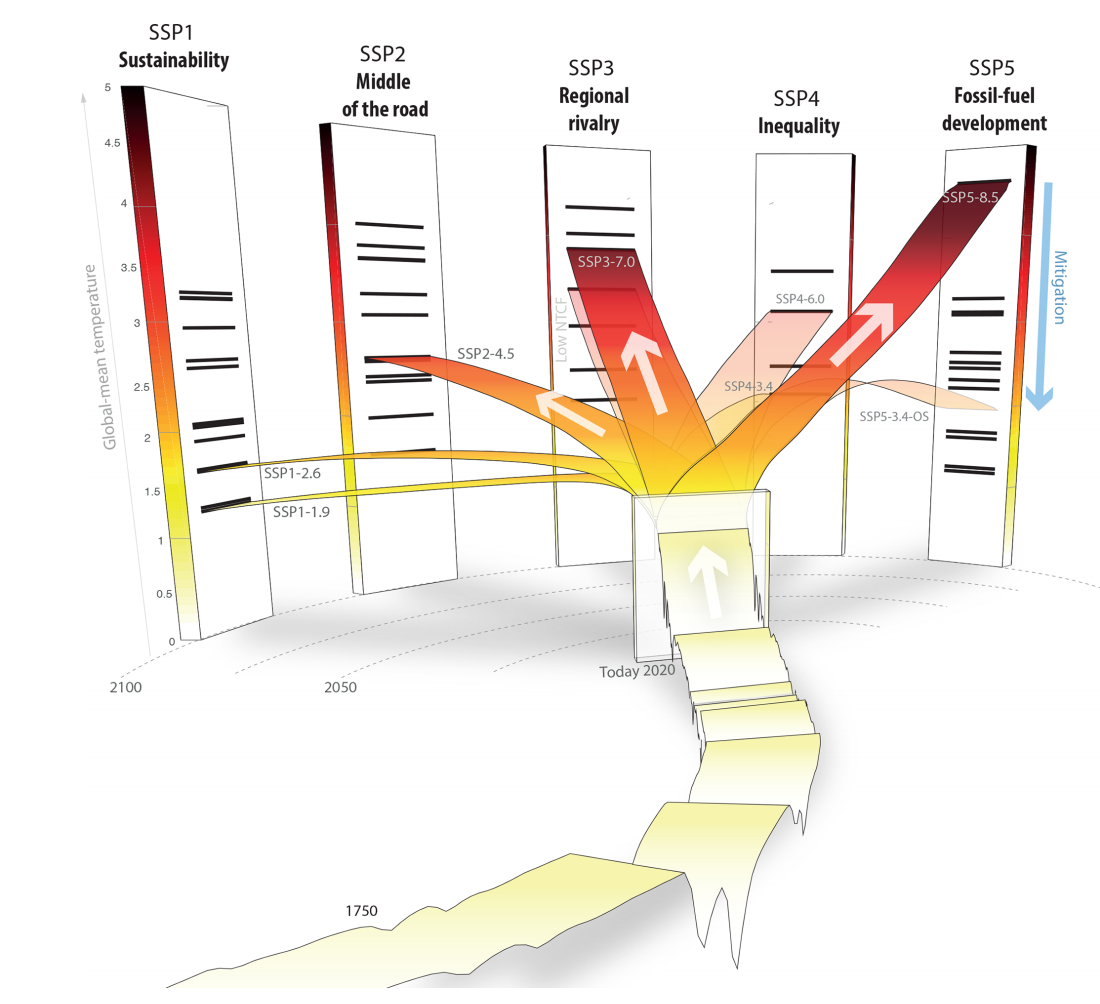 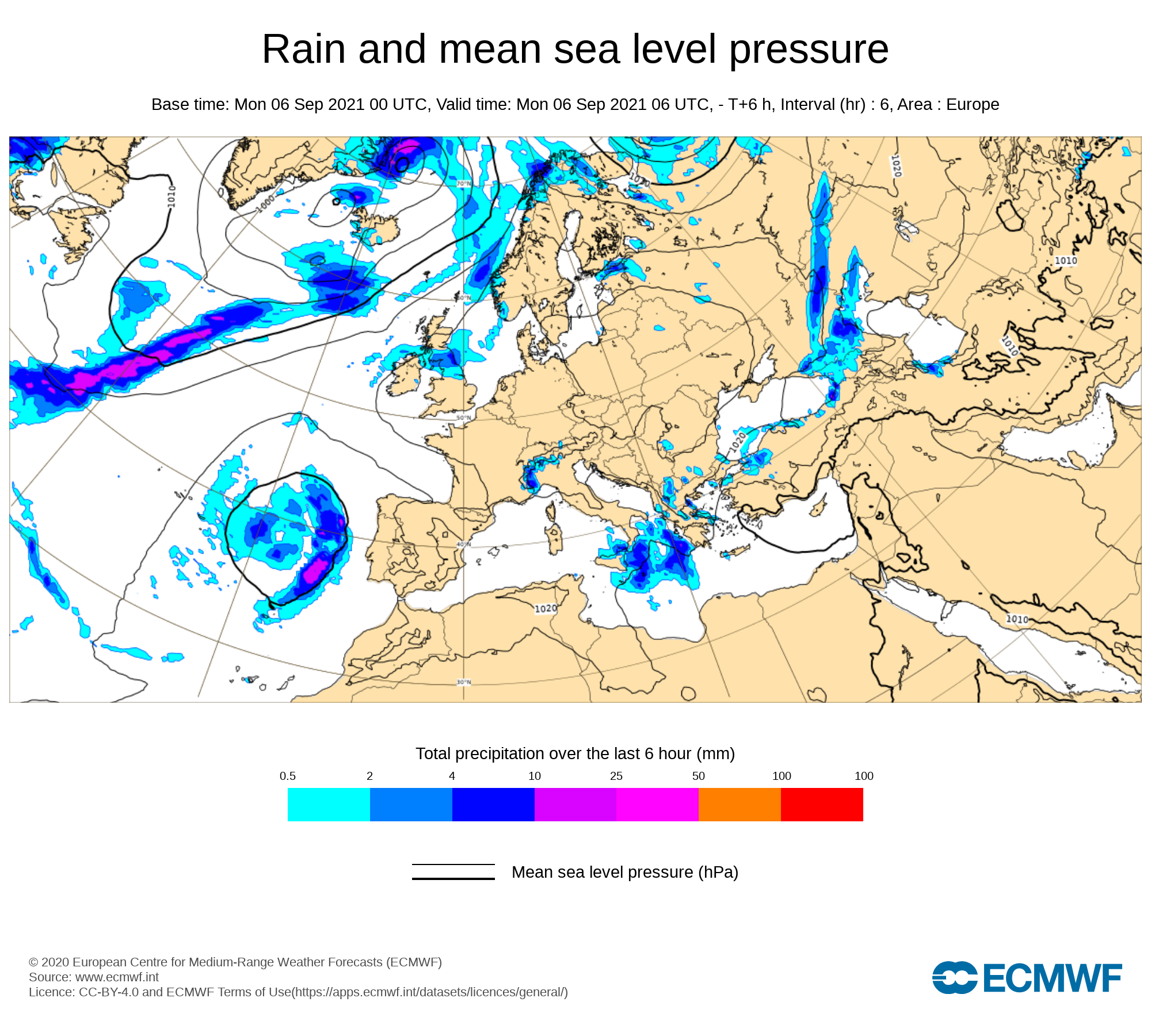 Meinshausen et al. (2020)
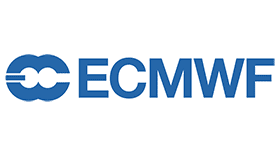 Days
Weeks
Months
Seasons
Years
Decades
Centuries
Observations
Global Earth System Model
Current Meteorological state
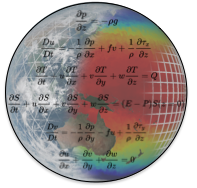 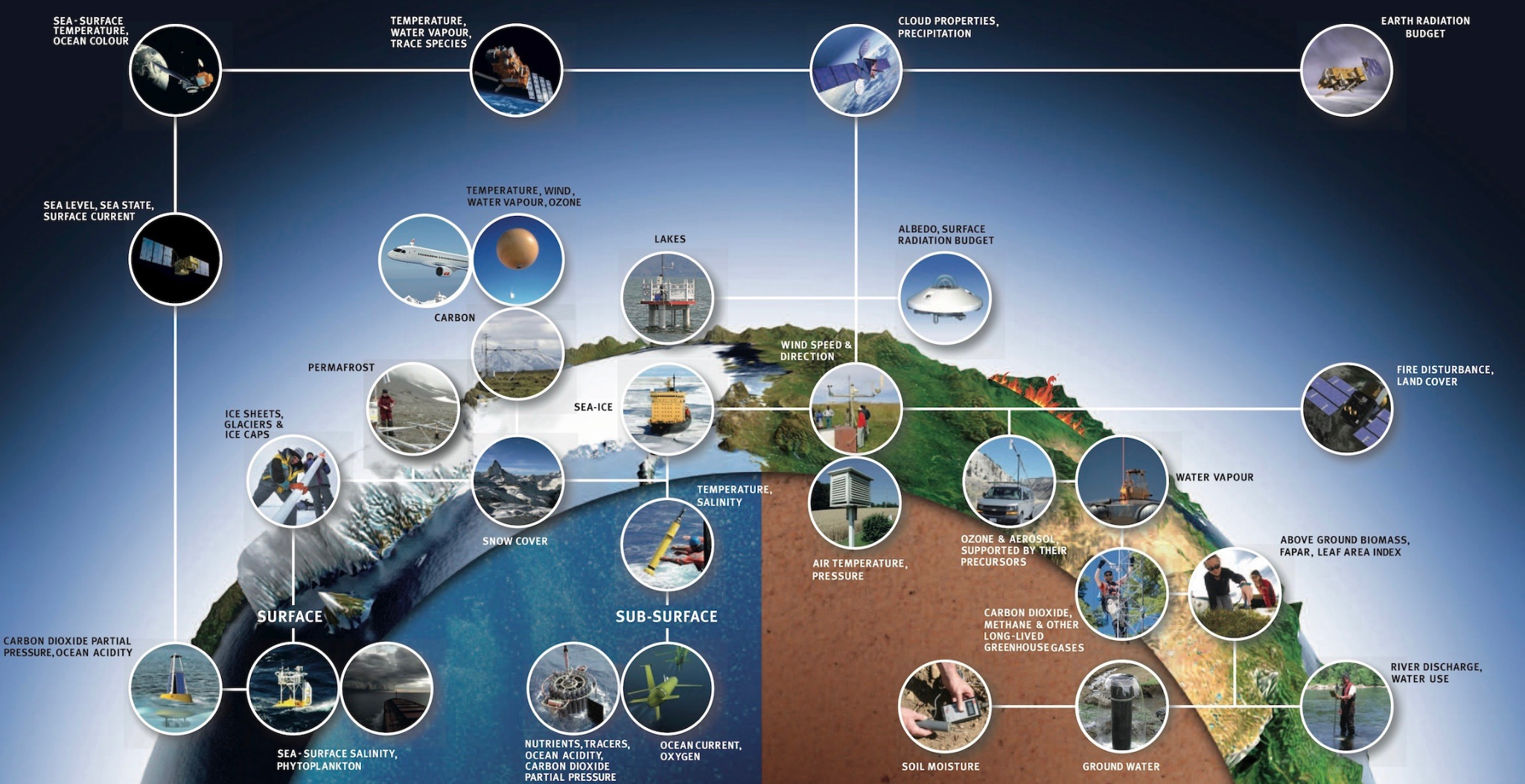 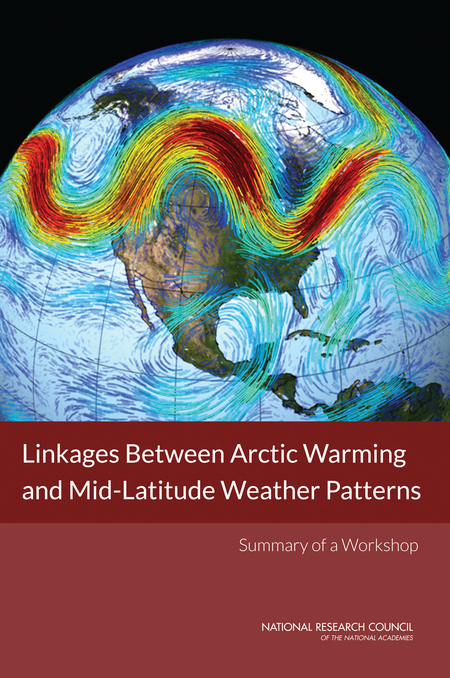 Initialization of internal 
sources of predictability
DATA ASSIMILATION
©National Research Council
A growing network of Arctic observations
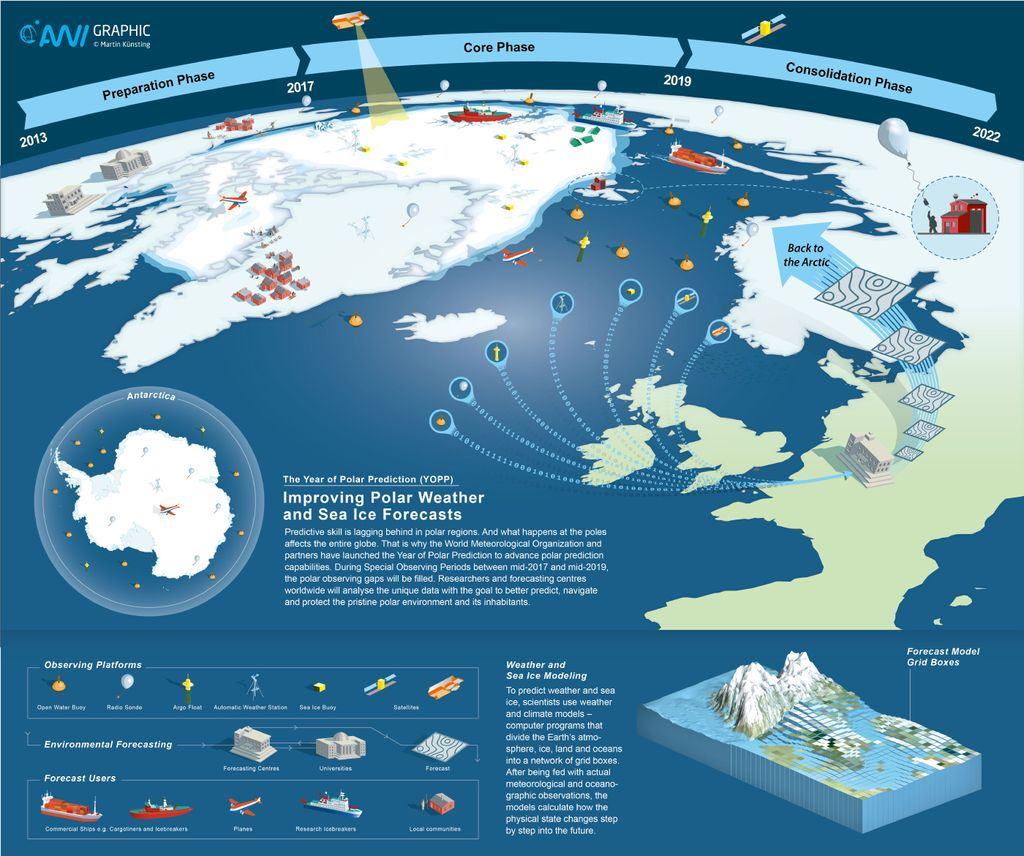 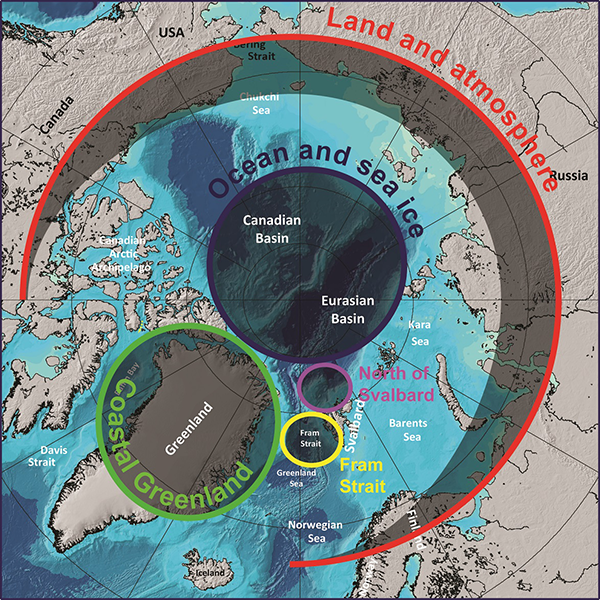 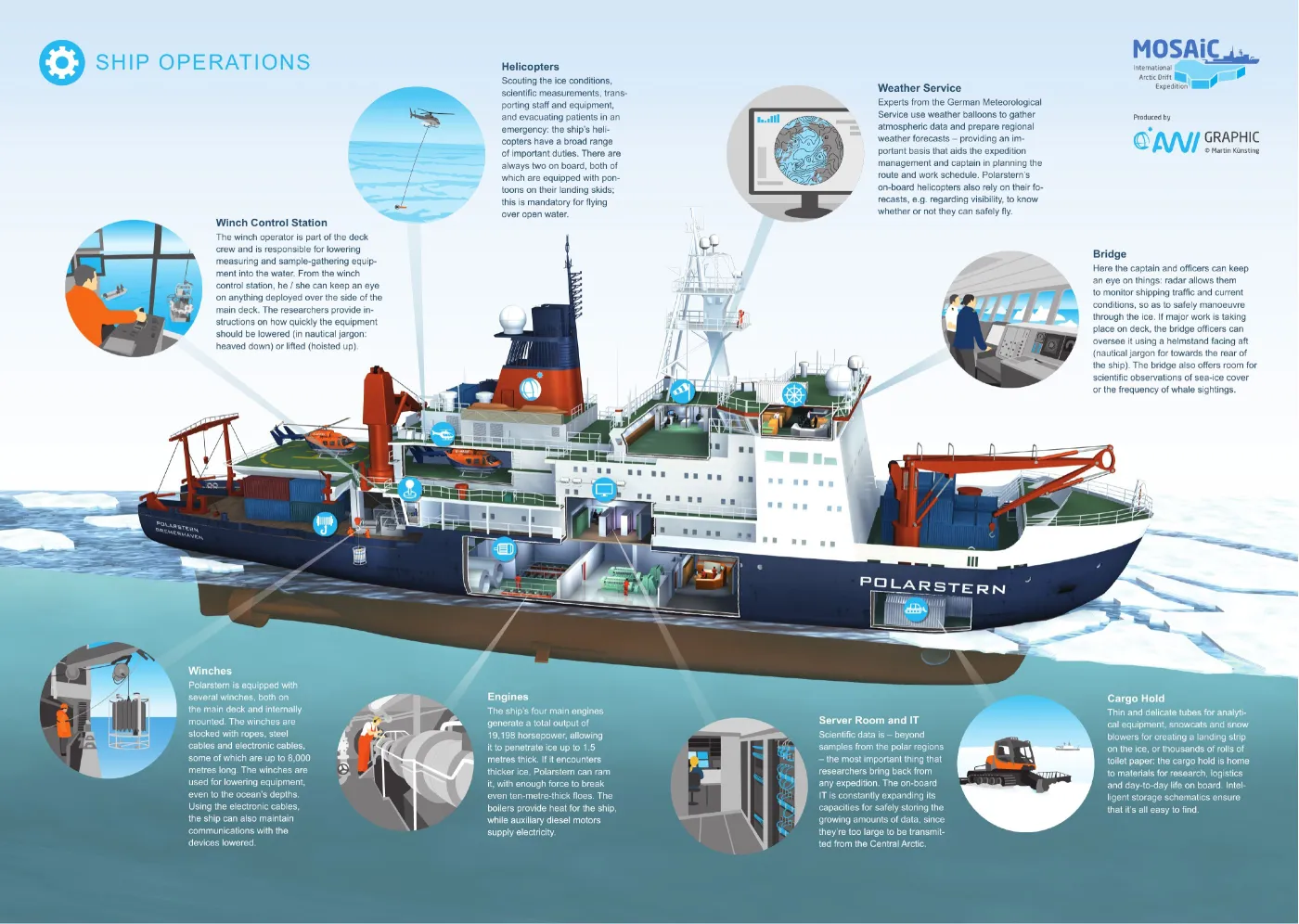 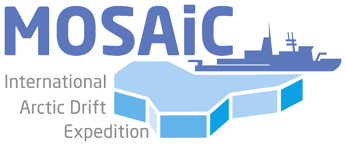 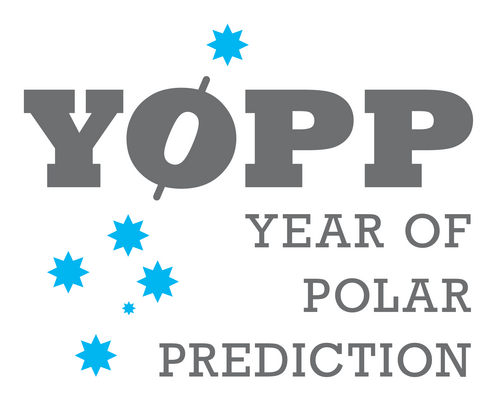 INTAROS Data Catalogue
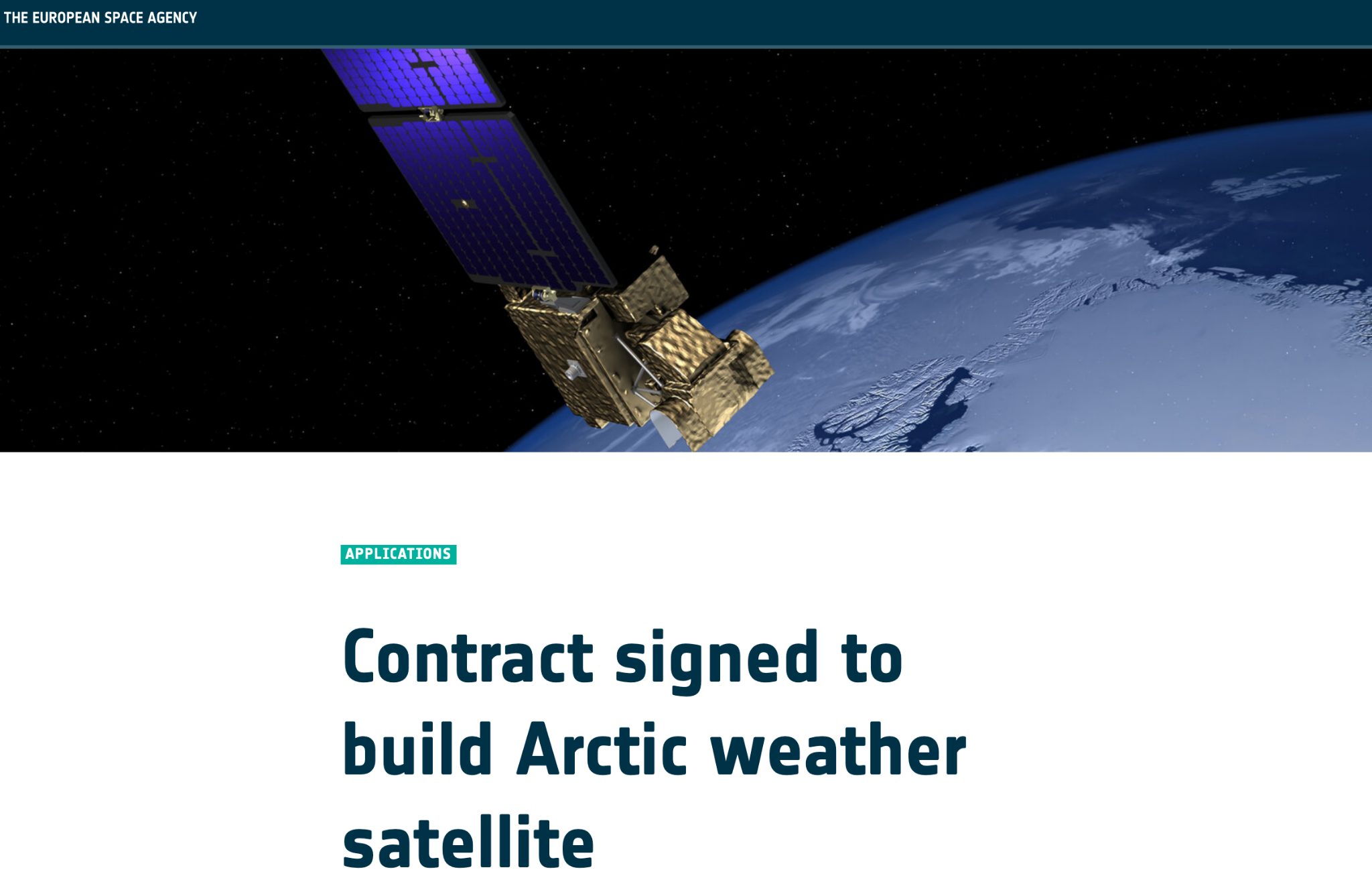 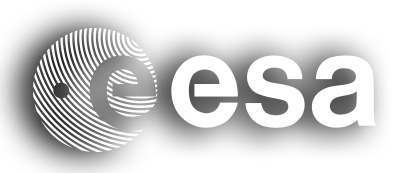 Ocean moorings,  Weather stations,  Cruise Campaigns
Satellites,  Supersites,  Gliders,  Floats,...
A growing network of Arctic observations
Satellite data are particularly useful for Arctic climate prediction
Several decades of uninterrupted spatially continuous fields are already available covering the whole Arctic region
This includes key variables for the Arctic such as:
Sea ice concentration (since 1979) 
Sea ice thickness (since 2002)
Thanks to their homogeneity in time and space, satellite 
data can be easily assimilated for forecast initialization
Sea ice concentration - 25 August 2020
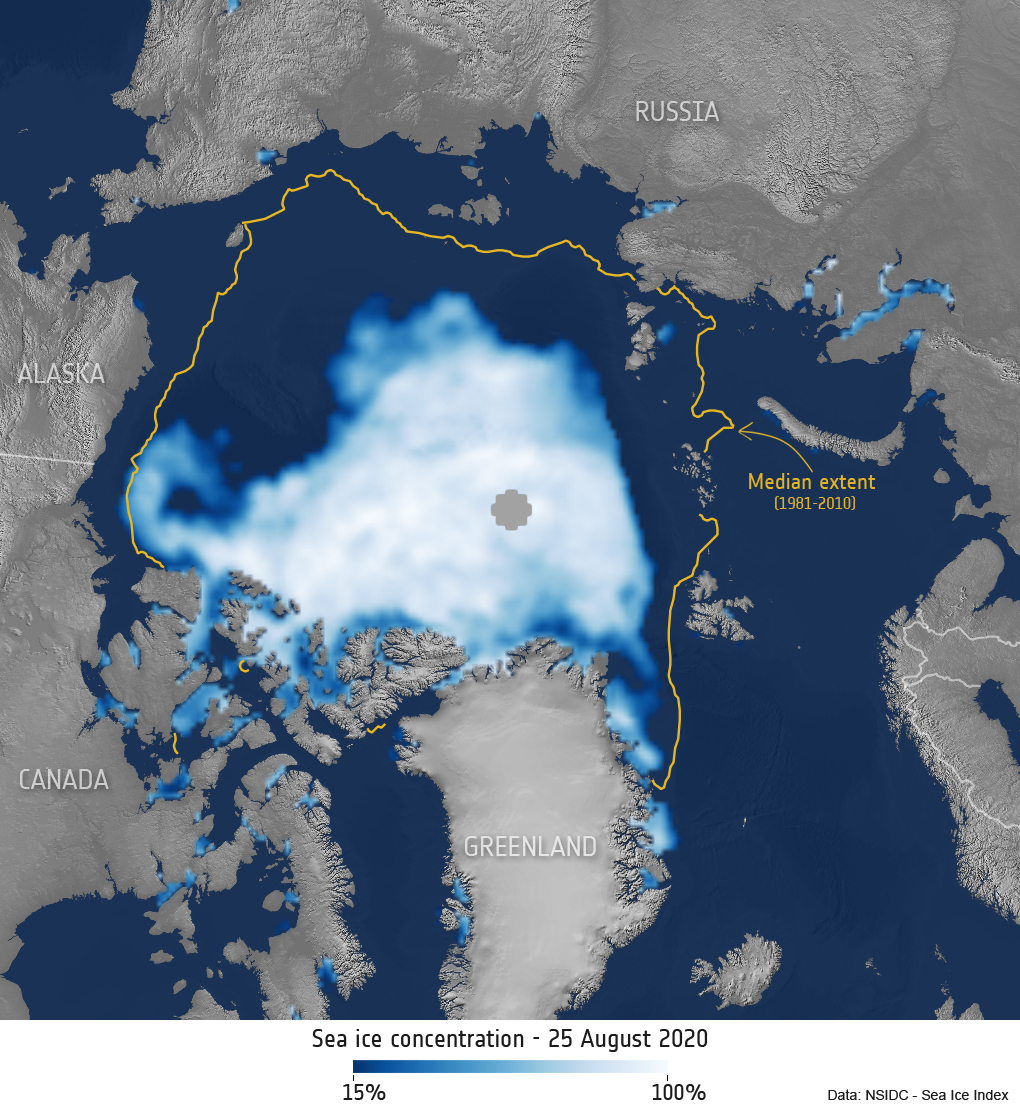 Benefits of assimilating sea ice data (on Arctic)
Improvements in prediction skill for september sea ice edge
1.0
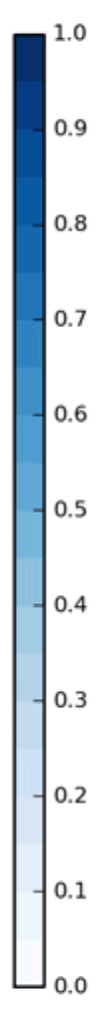 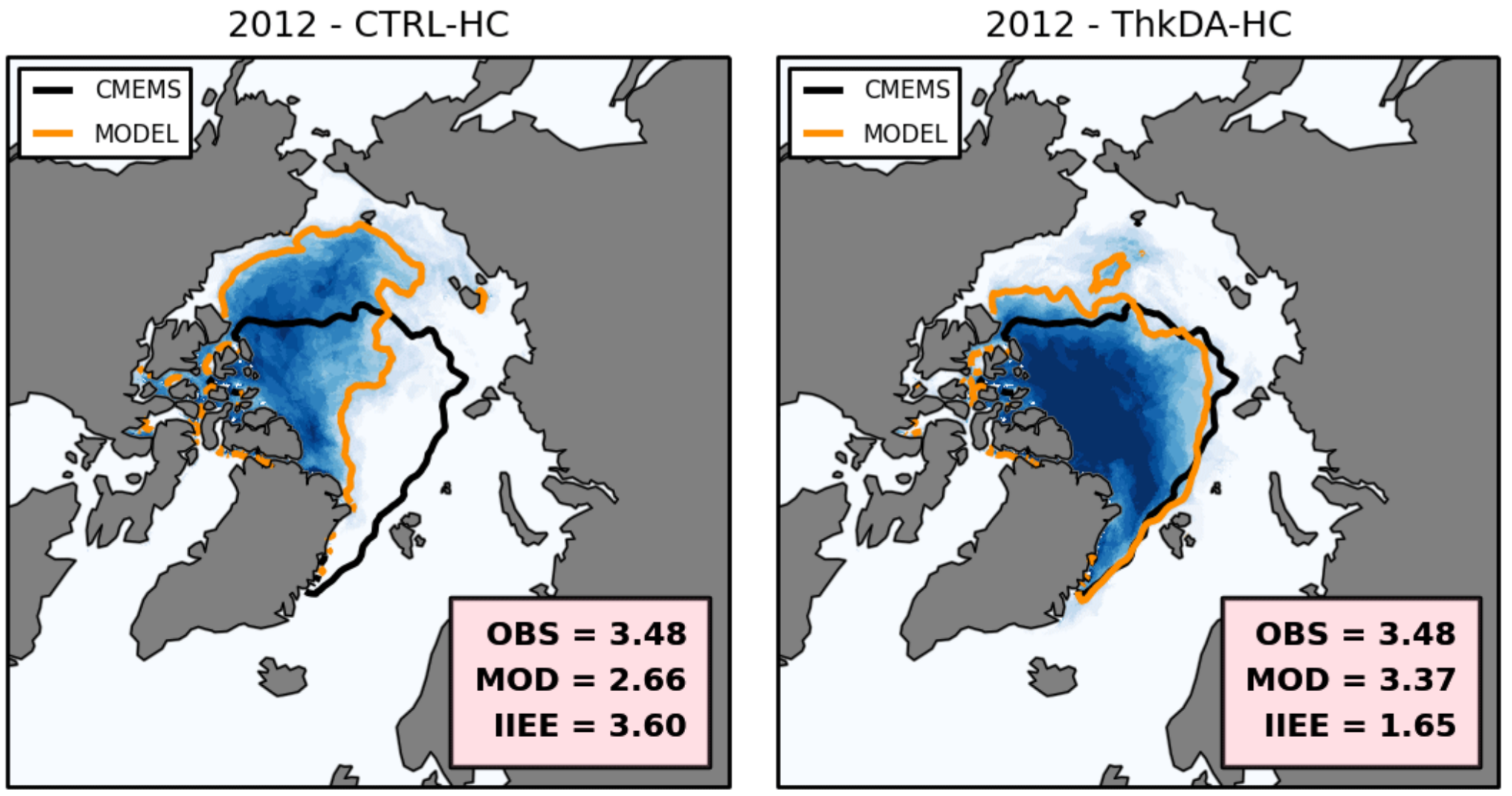 0.8
0.6
Model:    HadGEM 
Start month:    May
Period: 	    2012
Assimilating  Sea Ice Thickness
Mean probability of sea ice
0.4
Blockley & Peterson (2018)
0.2
without 
assimilation
with 
assimilation
0.0
Benefits of assimilating sea ice data (on Arctic)
Improvements in prediction skill for summer sea ice concentrations
July-September (3rd-5th months)
June (2nd month)
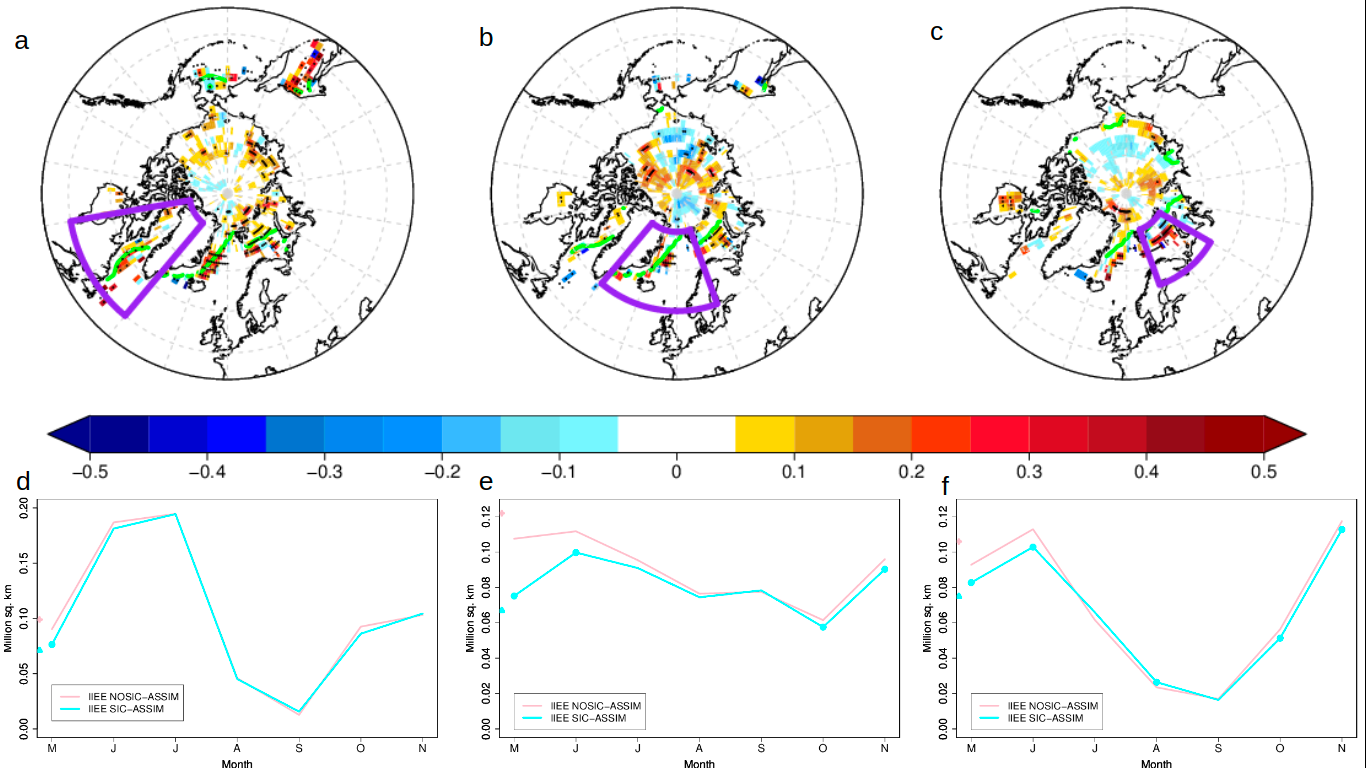 Model:    EC-Earth 
Start month:   May
Period: 1992-2018
Assimilating
  Sea Ice Concentrations
Acosta-Navarro et al (in prep)
Skill is worsened
Skill is improved
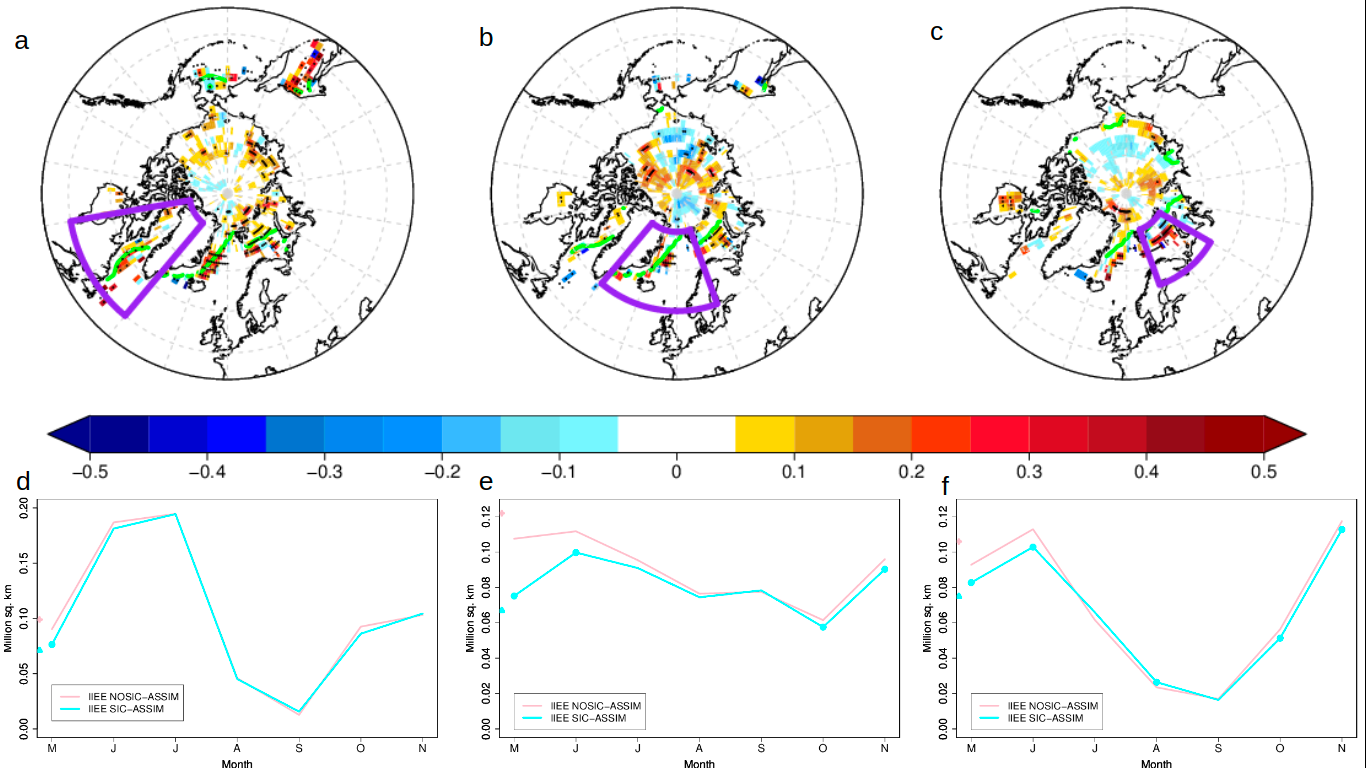 -0.5
-0.4
-0.3
-0.2
-0.1
0
0.1
0.2
0.3
0.4
0.5
Benefits of assimilating sea ice data (beyond)
Improvements in prediction skill for summer atmospheric circulation
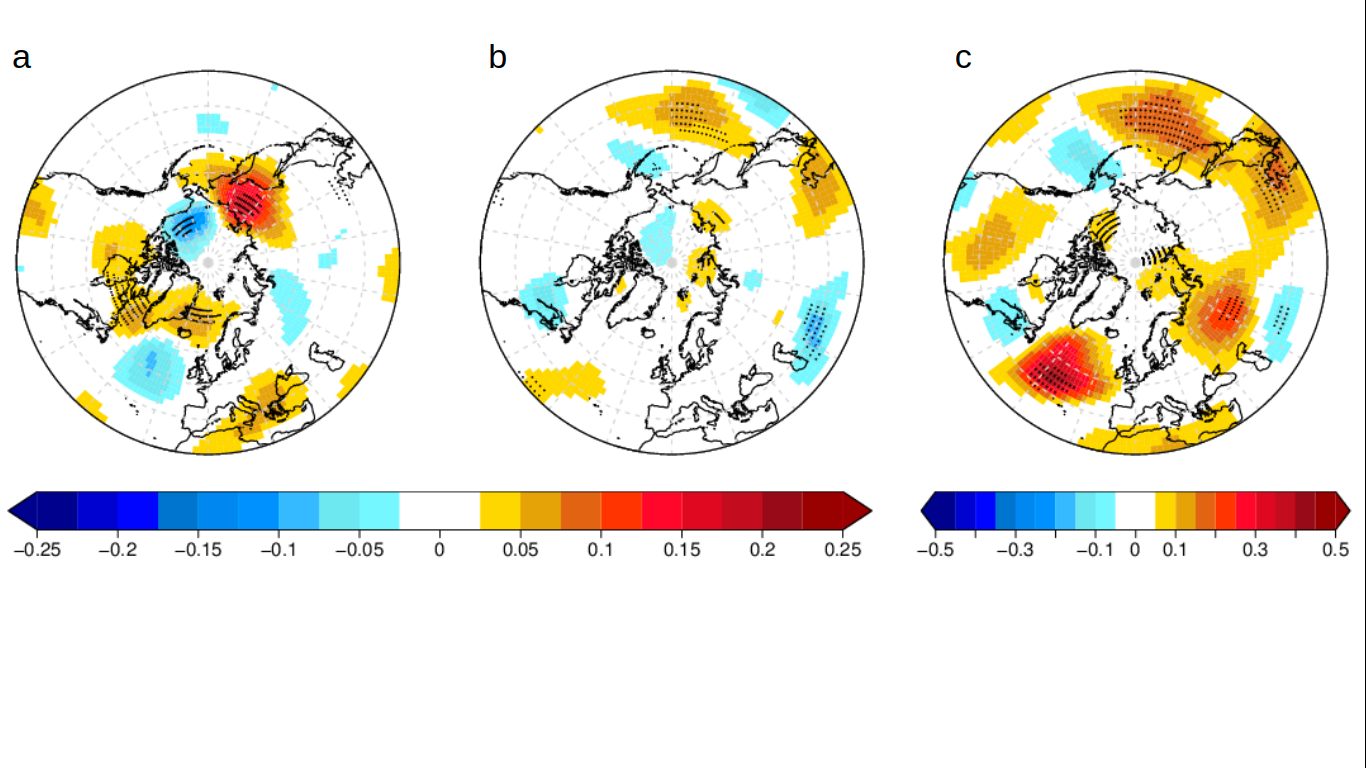 June (2nd month)
July-September (3rd-5th months)
Model:    EC-Earth 
Start month:   May
Period: 1992-2018
Assimilating
  Sea Ice Concentrations
Acosta-Navarro et al (in prep)
Skill is worsened
Skill is improved
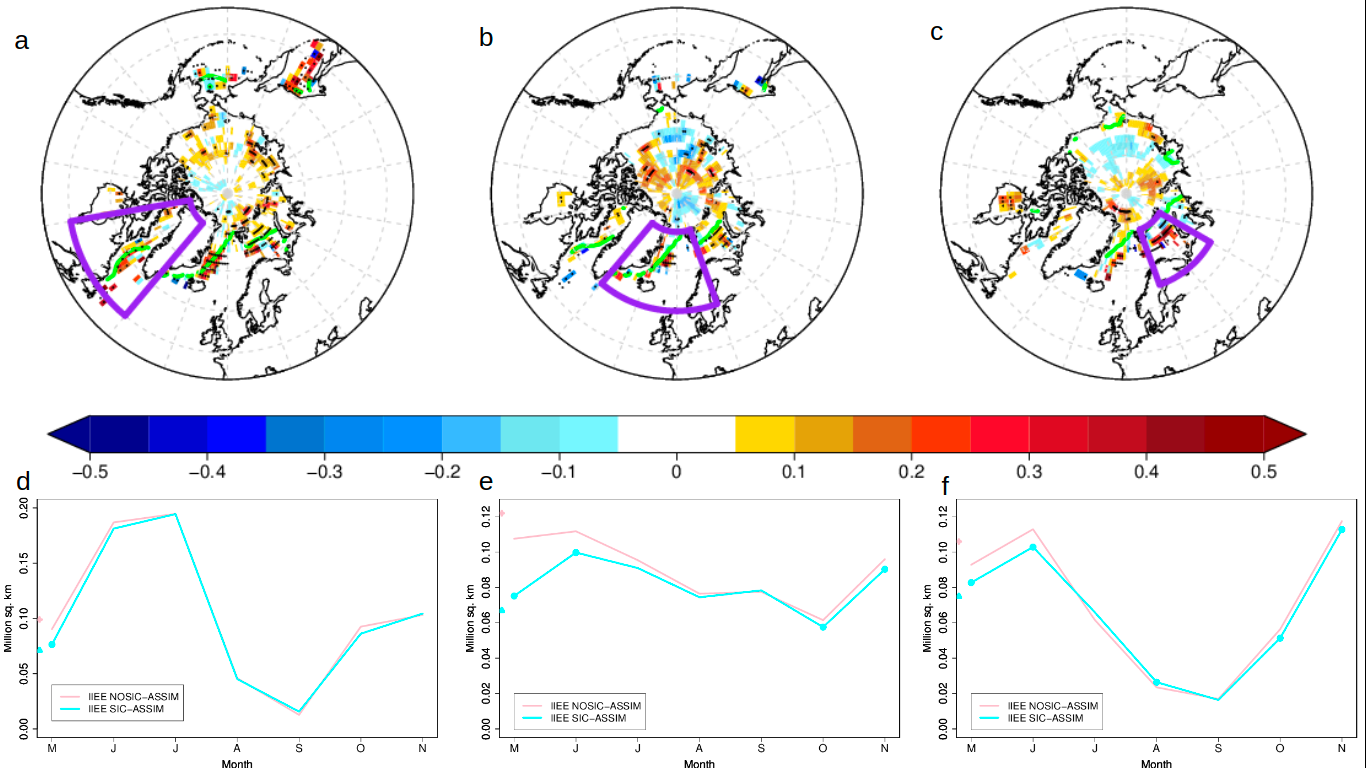 -0.5
-0.4
-0.3
-0.2
-0.1
0
0.1
0.2
0.3
0.4
0.5
Take home messages
Arctic climate predictions are improving their accuracy (and usefulness), benefiting from the increased observational network in the region
Benefits in prediction skill are also tangible beyond the Arctic
Outside of the Arctic, ocean campaigns, targeting in particular the ocean subsurface, are also critical to improve our understanding of the processes that govern the ocean circulation, its impacts on decadal variability (including the North Atlantic Cold Blob), and their predictability.
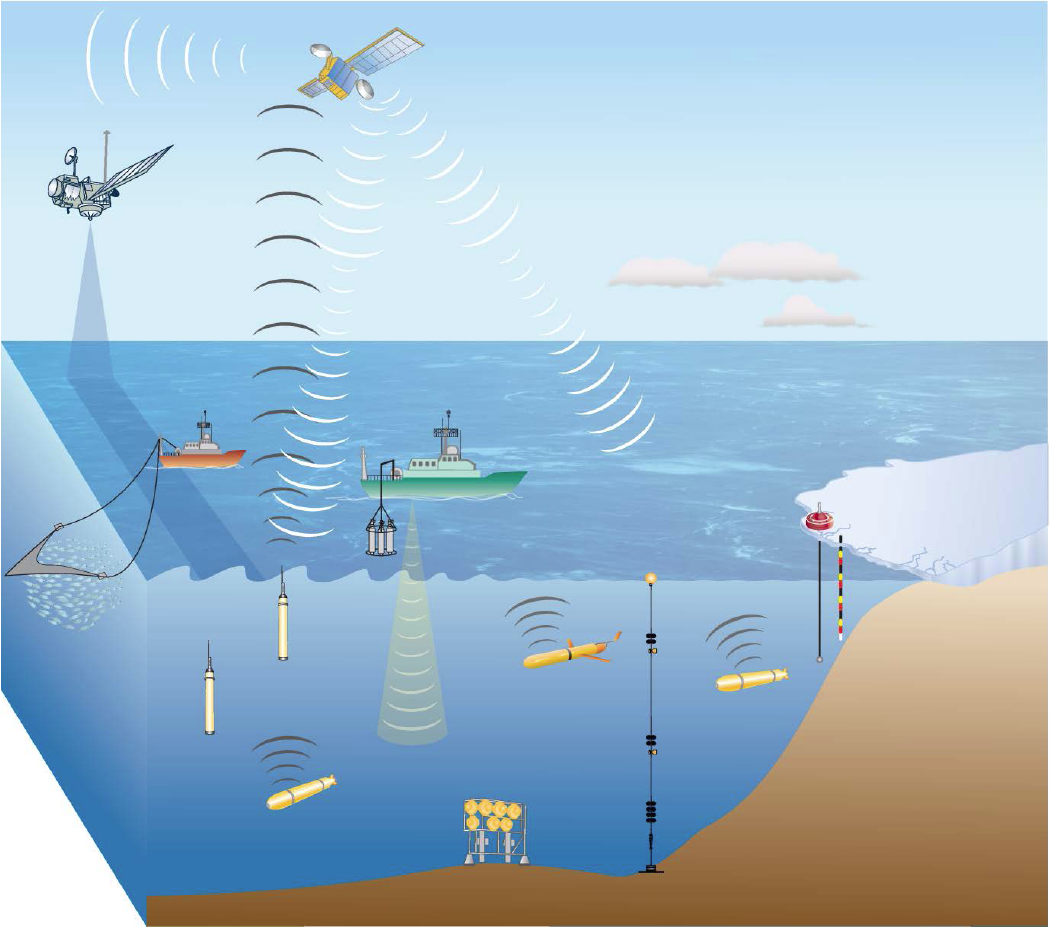 Sustained observations are essential to maintain and further develop current climate prediction capabilities
Key take home messages
Arctic climate predictions are improving their accuracy (and usefulness), benefiting from the increased observational network in the region
Benefits in prediction skill are also tangible beyond the Arctic
Outside of the Arctic, ocean campaigns, targeting in particular the ocean subsurface, which have been traditionally undersampled, are also critical to improve our understanding of the processes that govern the ocean circulation, its impacts on decadal climate variability (including the North Atlantic Cold Blob), and their predictability. 
Hence, sustained observational efforts are essential to maintain and further develop current climate prediction capabilities
Cornerstones of Climate Prediction
Climate projections
Weather forecasts
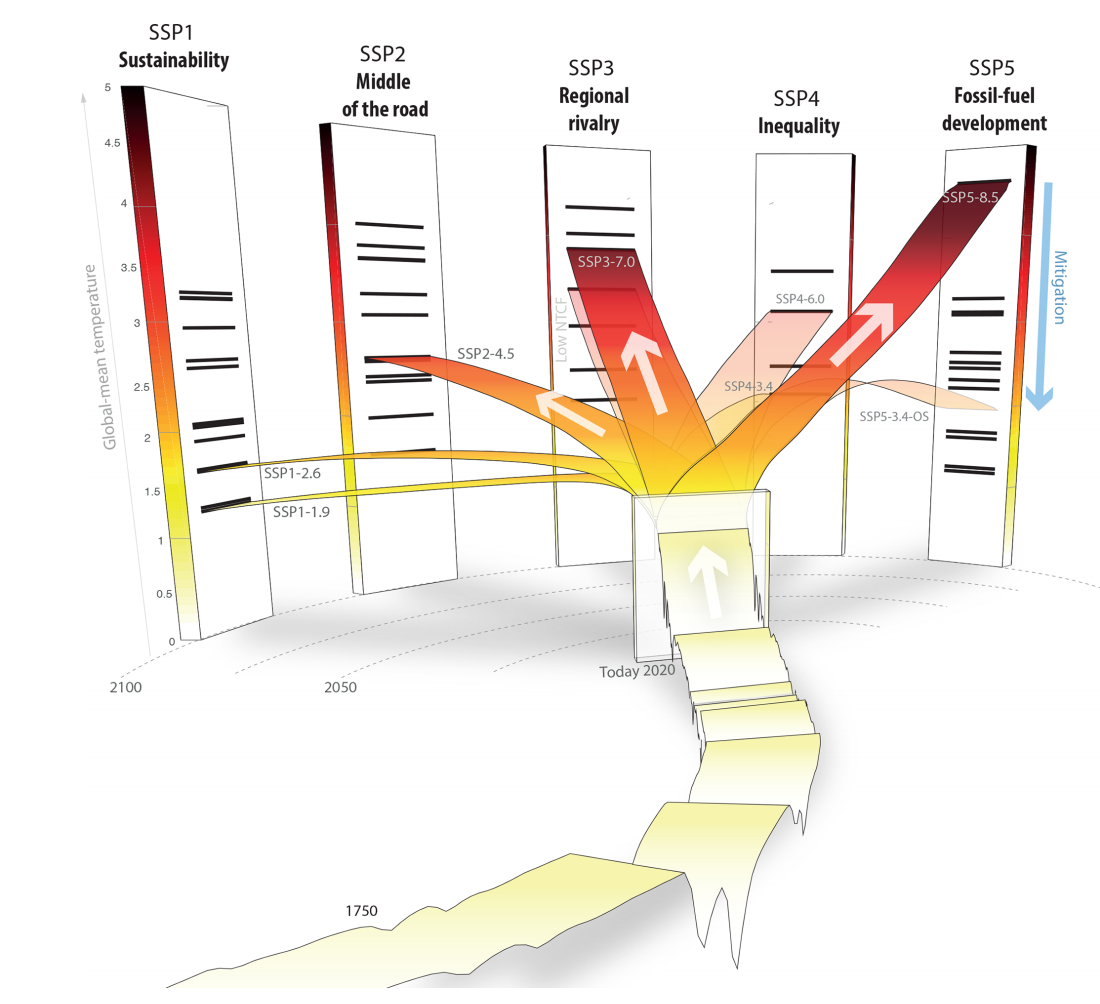 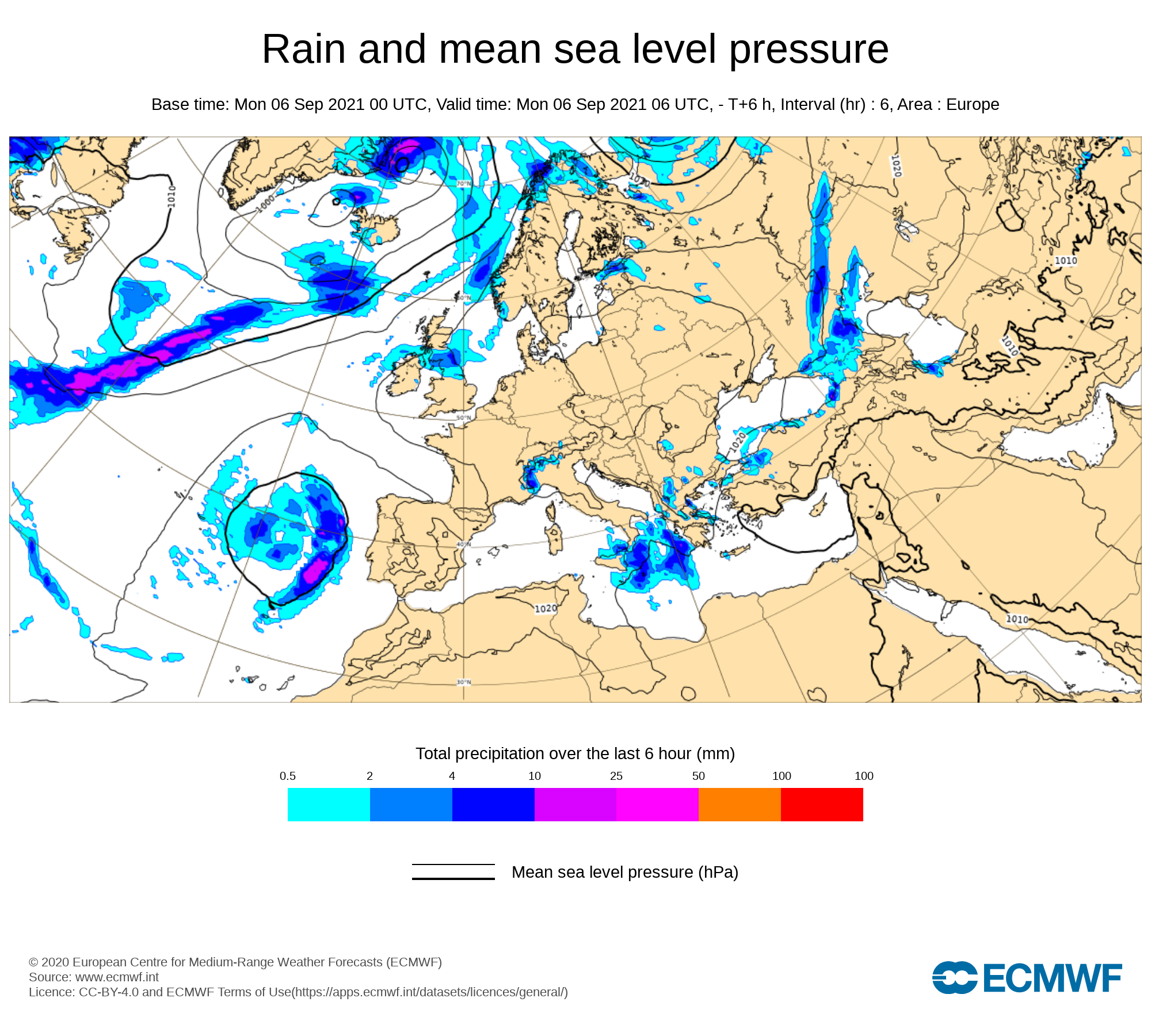 Meinshausen et al. (2020)
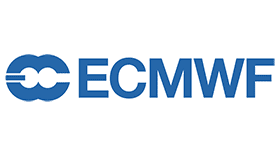 Days
Weeks
Months
Seasons
Years
Decades
Centuries
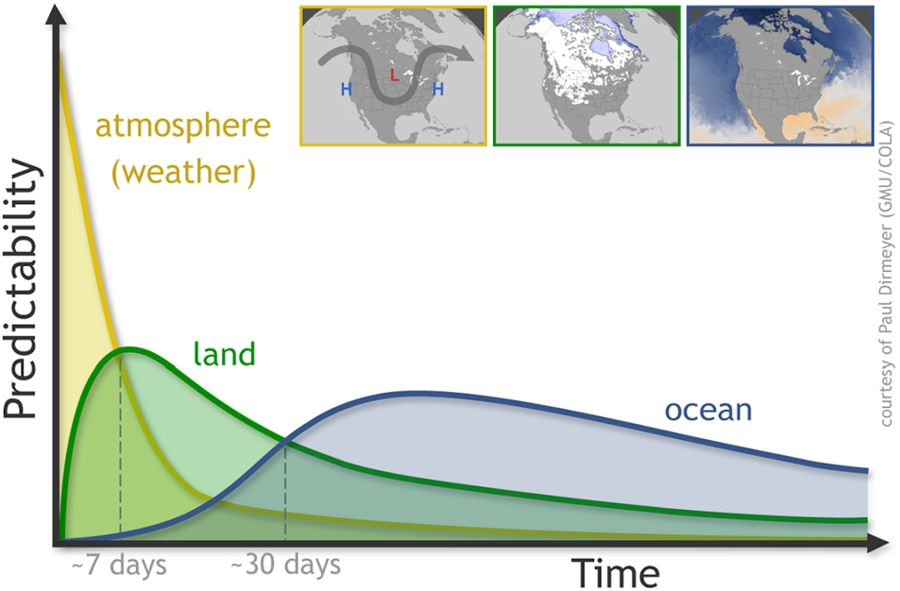 Current Meteorological state
©Paul Dirmeyer (GMU/COLA)
atmosphere
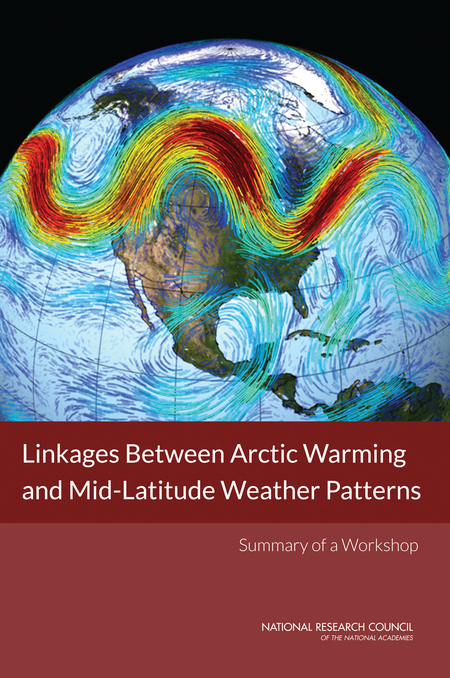 Predictability
Initialization of internal 
sources of predictability
land
ocean/sea ice
~7 days
~30 days
Time
©National Research Council